আজকের ক্লাসে সবাইকে স্বাগতম
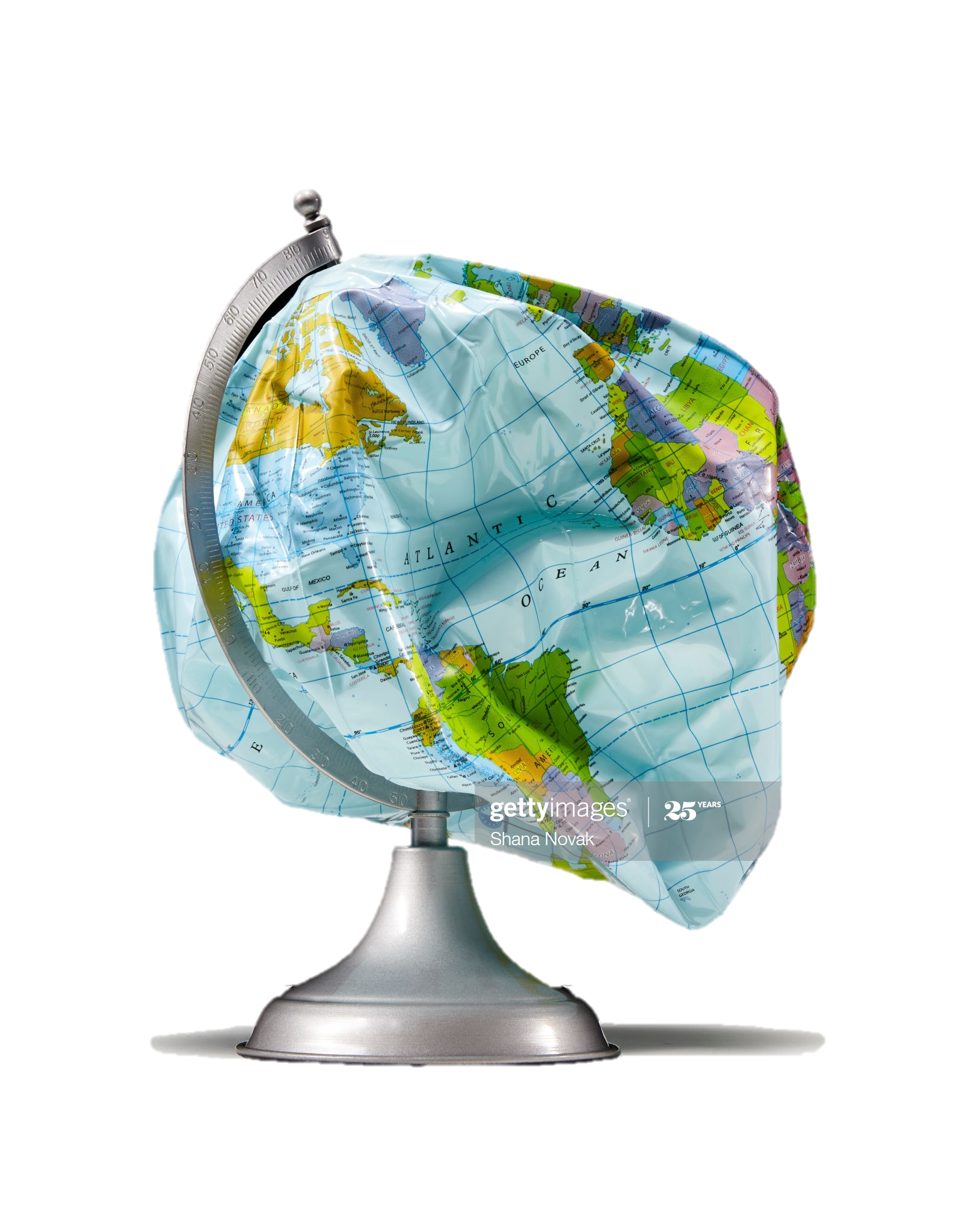 পরিচিতি
মোঃ গোলাম মুক্তাদির
বি.এস.সি (অনার্স) ইন ফিশারীজএম এস ইন অ্যাকোয়াকালচারবাংলাদেশ কৃষি বিশ্ববিদ্যালয়, ময়মনসিংহ।
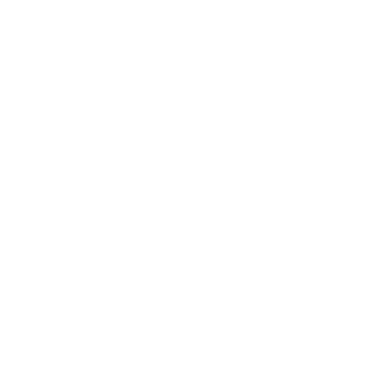 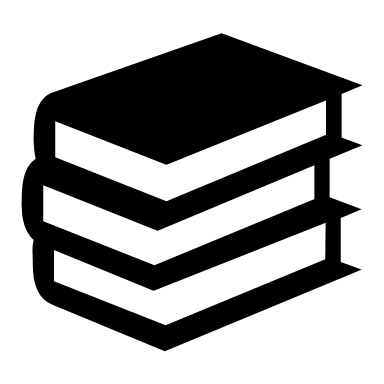 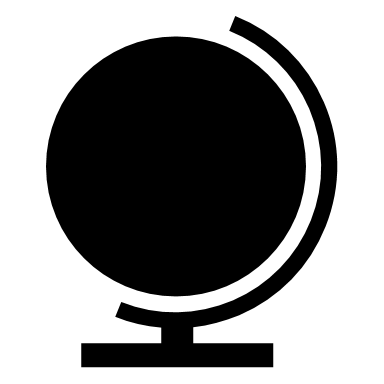 Lorem ipsum dolor sit amet  consectetur adipiscing elit.
Lorem ipsum dolor sit amet  consectetur adipiscing elit.
Lorem ipsum dolor sit amet  consectetur adipiscing elit.
সহকারি শিক্ষক 
ডুমনী বাড়ি উচ্চ বিদ্যালয় 
বাসাইল, টাঙ্গাইল।
চিত্রটি মনোযোগ দিয়ে দেখ
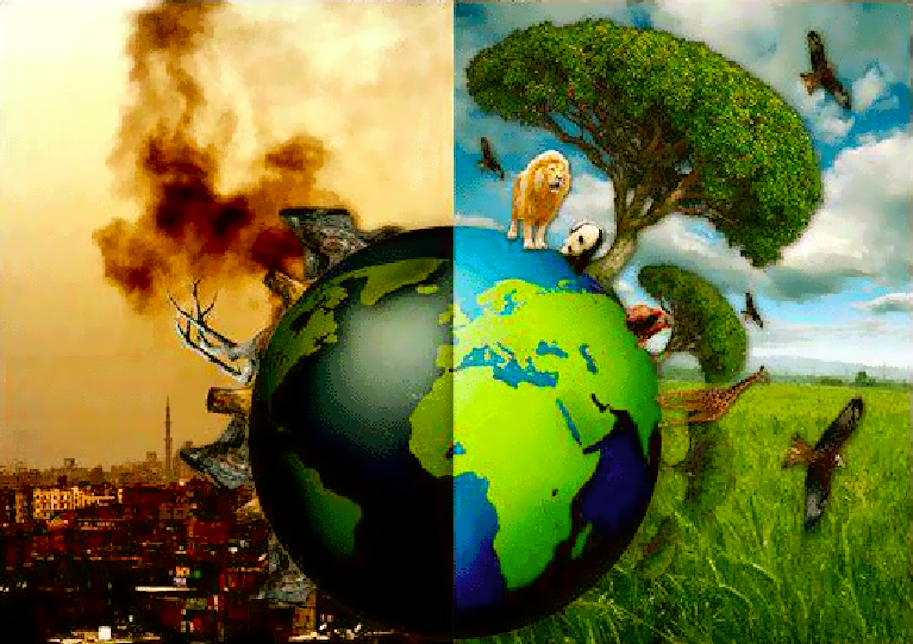 বসবাস যোগ্য পৃথিবী
বসবাস অযোগ্য পৃথিবী
বলতে পারবে এই চিত্রটি দিয়ে কি বুঝাচ্ছে?
শ্রেণি	: ষষ্ঠ   
বিষয়	: বাংলাদেশ ও বিশ্বপরিচয়
অধ্যায়	: ত্রয়োদশ
সময় 	: 5০ মিনিট
তারিখ	: ০২/০৭/২০২০
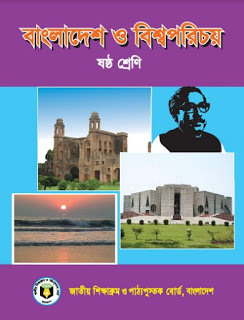 সময়ের সাথে বদলাচ্ছে জীবনযাপন, বদলাচ্ছে প্রকৃতির অবস্থান, দেখা দিয়েছে বৈষম্য অর্থনীতিতে। বর্তমান পরিস্থিতিতে খুব বেশি মাত্রায় প্রয়োজন একটা সমতা বা ভারসাম্য। টেকসই উন্নয়ন লক্ষ্য মানবজাতির ও প্রকৃতির জন্য উন্নততর বৈষম্যহীন ভবিষ্যত অর্জনের একটি প্রয়াস, একমুষ্ঠি লক্ষ্যমাত্রা।
আজ আমরা আলোচনা করব
টেকসই উন্নয়ন অভীষ্ট
শিখনফল
এই পাঠ শেষে শিক্ষার্থীরা-
১
টেকসই উন্নয়ন-এর ধারণা ব্যাখ্যা করতে পারবে;
২
এসডিজি কী তা বলতে পারবে;
৩
জাতিসংঘ ঘোষিত টেকসই উন্নয়ন অভীষ্ট (এসডিজি) বর্ণনা করতে পারবে;
৪
জাতিসংঘ ঘোষিত এসডিজির চিত্রভিত্তিক পোস্টার তৈরি করতে পারবে।
টেকসই উন্নয়ন
একটি সম্ভাবনাময় পৃথিবী গড়ার লক্ষ্যে ২০০০ সালে বিশ্বের ১৮৯ টি দেশের প্রতিনিধিগণ একত্রিত হয়। মূল উদ্দেশ্য বিশ্বের চরম দারিদ্র্য দূরীকরণ। এই উদ্দেশ্য অর্জনের জন্য ৮ টি লক্ষ্য নির্ধারণ করা হয় যা সহস্রাব্দ উন্নয়ন লক্ষ্যমাত্রা (Millennium Development Goals) বা এমডিজি নামে পরিচিত। জাতিসংঘের রাষ্ট্রপ্রধান ও সরকারপ্রধানগণ সম্মিলিতভাবে অঙ্গীকার করেন যে, ২০১৫ সালের মধ্যে তারা নিজ নিজ দেশে আটটি সুনির্দিষ্ট লক্ষ্য বাস্তবায়ন করবেন।
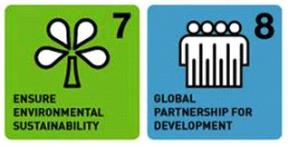 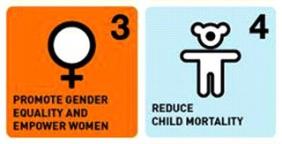 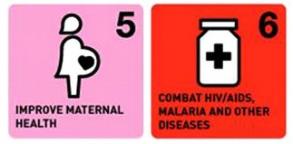 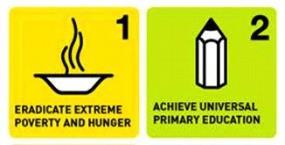 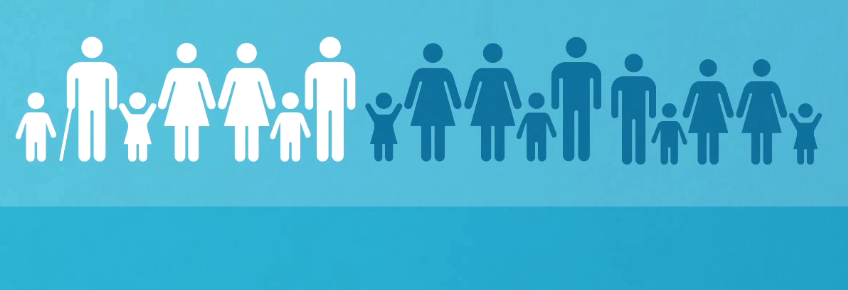 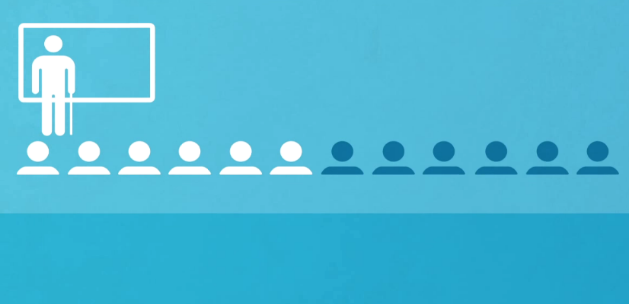 প্রাথমিক বিদ্যালয়ে যাওয়ার উপযুক্ত এবং বিদ্যালয়ে যাচ্ছে এরকম শিশুর সংখ্যা বেড়েছে প্রায় অর্ধেক।
দৈনিক ১.২৫ ডলার আয় করেন এমন দরিদ্র্য জনগোষ্ঠীর সংখ্যা কমেছে প্রায় অর্ধেক।
ফলস্বরূপ
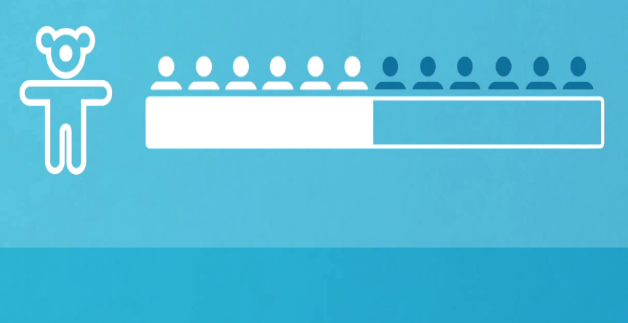 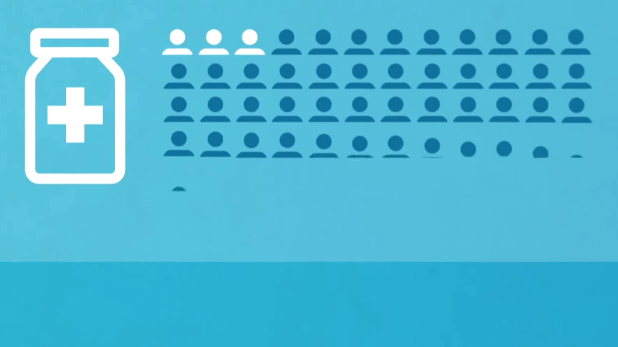 এইচআইভি আক্রান্তে জীবন রক্ষাকারী চিকিৎসার প্রসার ঘটেছে প্রায় ১৫ গুণ।
শিশু মৃত্যুর হার কমেছে প্রায় অর্ধেক।
একক কাজ
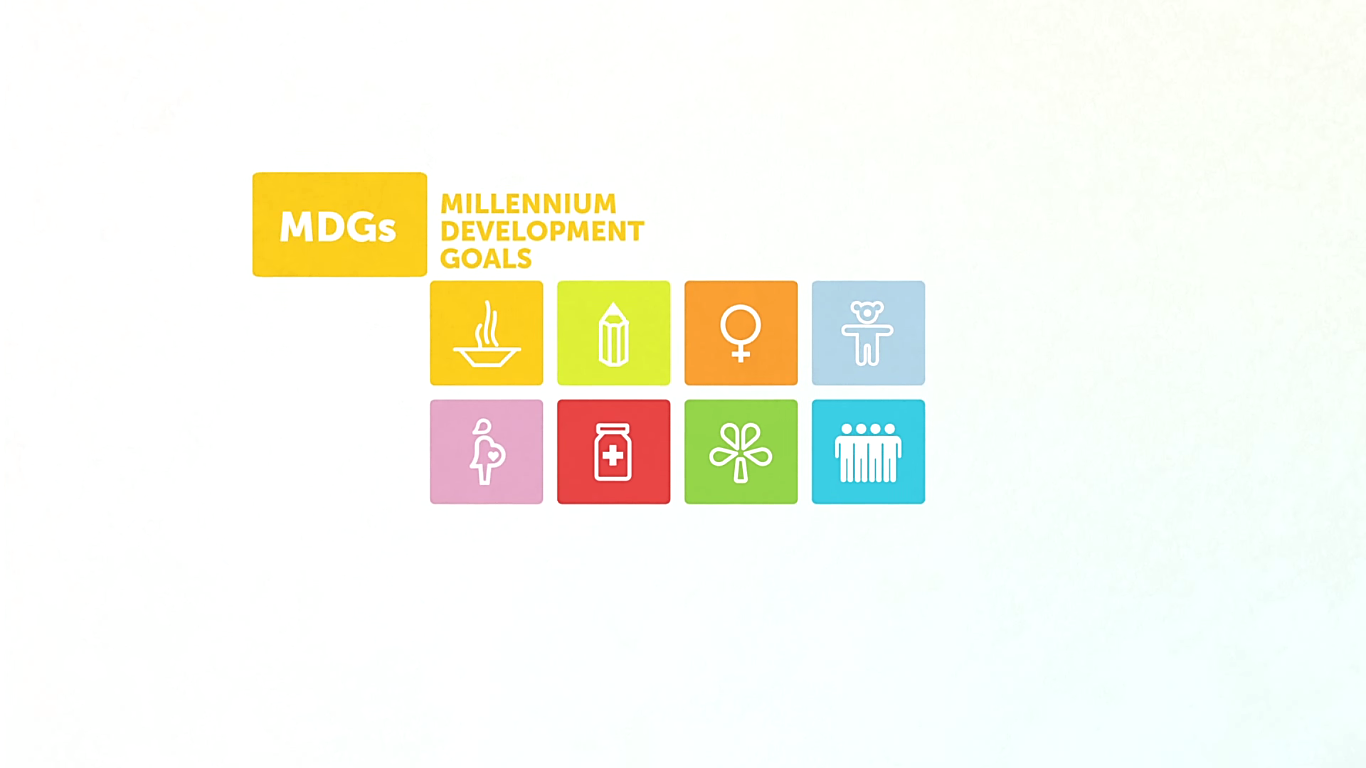 MDG এর পূর্ণরুপ লিখ।
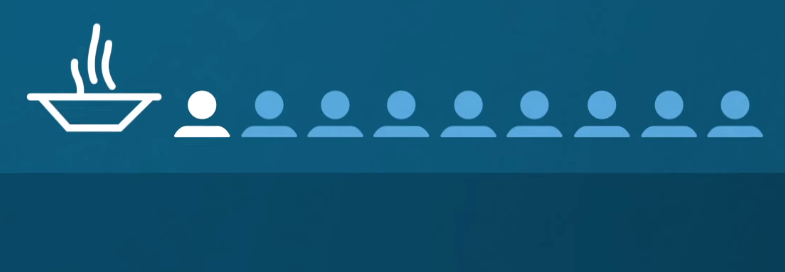 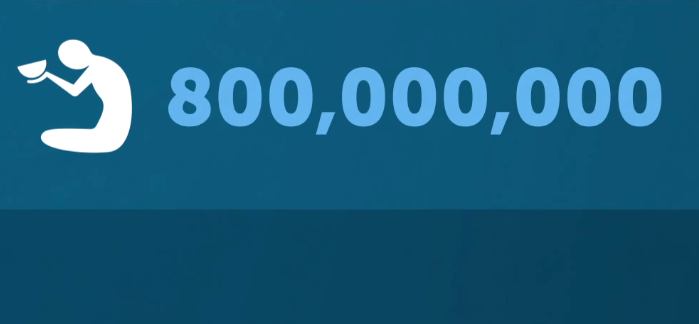 প্রত্যেক ৯ জনের মধ্যে ১ জন পেটে ক্ষুধা নিয়ে ঘুমায়।
৮০০ মিলিয়ন এর অধিক জনগোষ্ঠীর দৈনিক আয় একখনও ১.২৫ ডলারের নীচে।
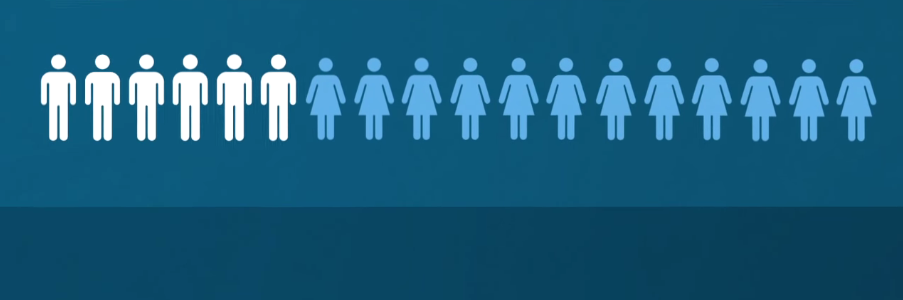 চিত্রগুলি পর্যবেক্ষণ কর এবং লেখাগুলো পড়
প্রত্যেক ৬ জনের এক জন পূর্ণ বয়স্ক ব্যক্তি নিরক্ষর যার দুই-তৃতীয়াংশ নারী।
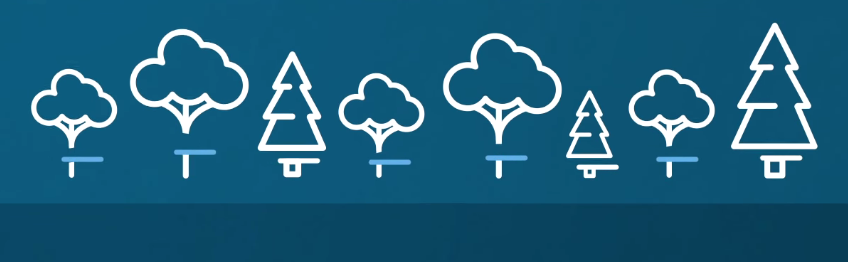 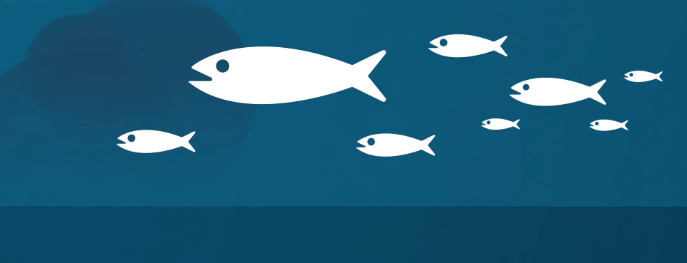 মরুভূমিকরণ বৃদ্ধি পাচ্ছে সমগ্র বিশ্বে।
সমুদ্রের অম্লতার হার বৃদ্ধি পাচ্ছে প্রতিনিয়ত।
উন্নয়নে এই কঠিন পথ পাড়ি দিতে ২০১৫ সালে গ্রহন করা হয় এক গুচ্ছ নতুন লক্ষ্য। যা ১৫ বছর পূর্বের উন্নয়নের ধারাকে অব্যাহত রাখবে। এই নতুন লক্ষ্য সমূহকে বলা হচ্ছে টেকসই উন্নয়ন অভীষ্ট, যাকে ইংরেজিতে বলে Sustainable Development Goals (এসডিজি)।
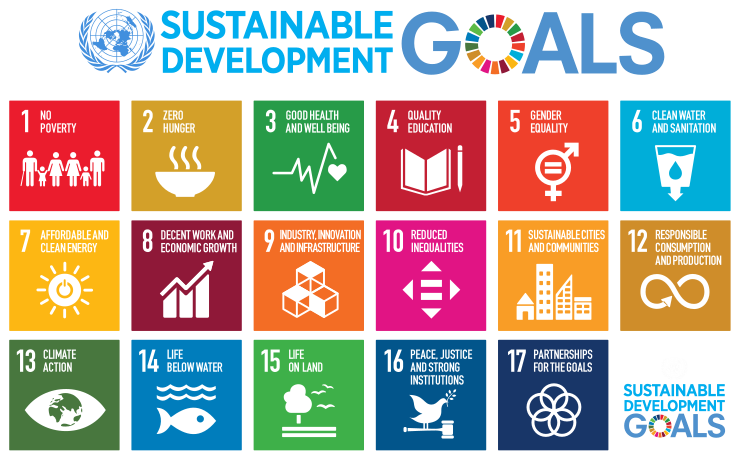 বৃত্তলেখ চিত্রটি পর্যবেক্ষণ করে বলার চেষ্টা কর
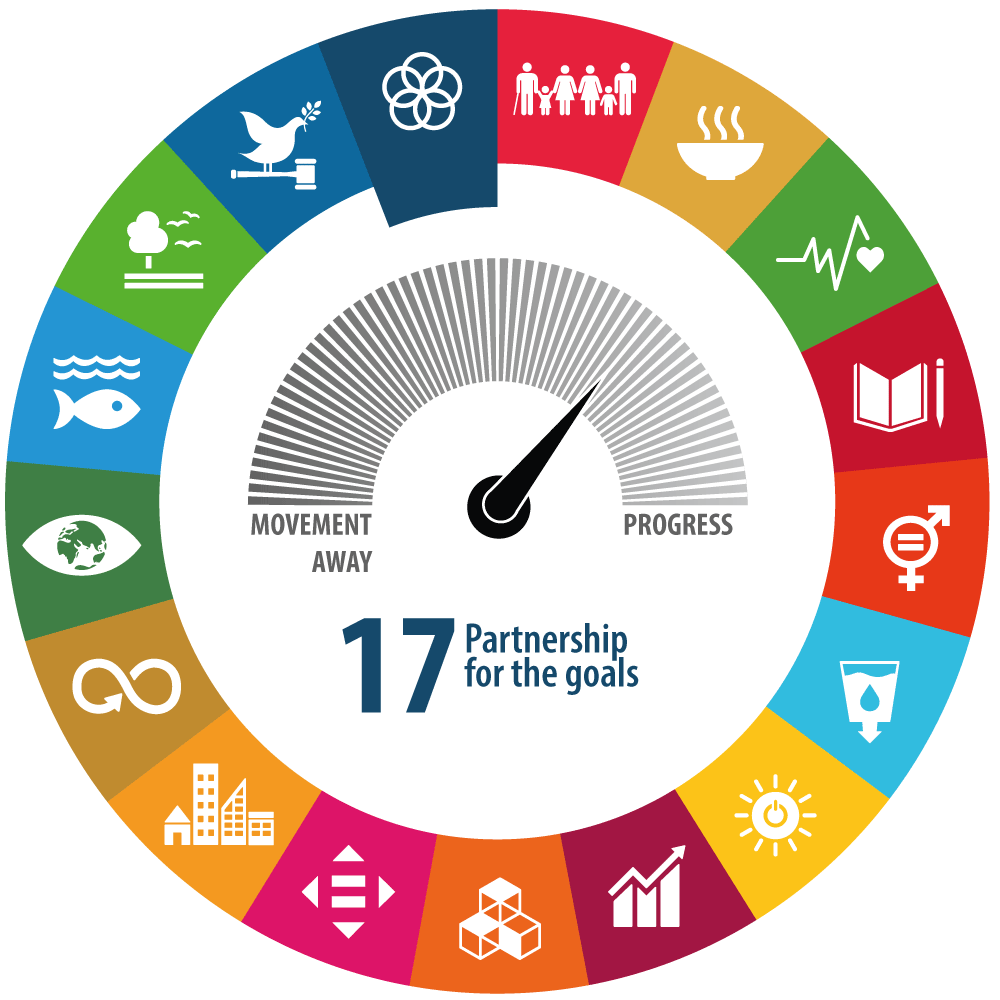 বৃত্তটিতে কয়টি প্রতীক রয়েছে?
১৭টি
১৭টি সুনির্দিষ্ট অভীষ্ট নিয়ে যে কর্মসূচী গঠিত তাকে কী বলা হয়?
টেকসই উন্নয়ন অভীষ্ট
টেকসই উন্নয়ন বলতে ঐ ধরণের উন্নয়ন মূলক কর্মকান্ডকে বুঝায় যার মাধ্যমে অর্থনৈতিক অগ্রযাত্রাও নিশ্চিত হয় আবার প্রকৃতি এবং আমাদের ইকোসিস্টেমেও কোন বাজে প্রভাব না পারে ৷ ২০১৬ সালের জানুয়ারি থেকে বিশ্ব পরিবর্তনের লক্ষ্য নিয়ে এসডিজি অর্জনের কাজ শুরু হয়েছে যা শেষ হবে ২০৩০ সালের ৩১ ডিসেম্বর।
একক কাজ
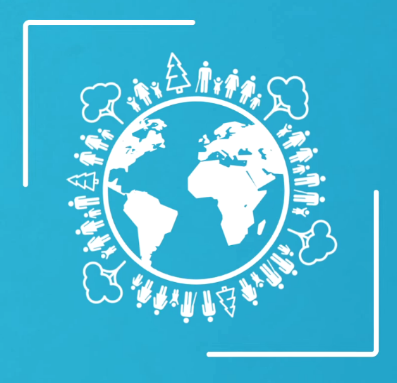 SDG এর পূর্ণরুপ কী?
RvwZmsN †NvwlZ †UKmB Dbœqb Afxó jÿ¨gvÎv mg~n
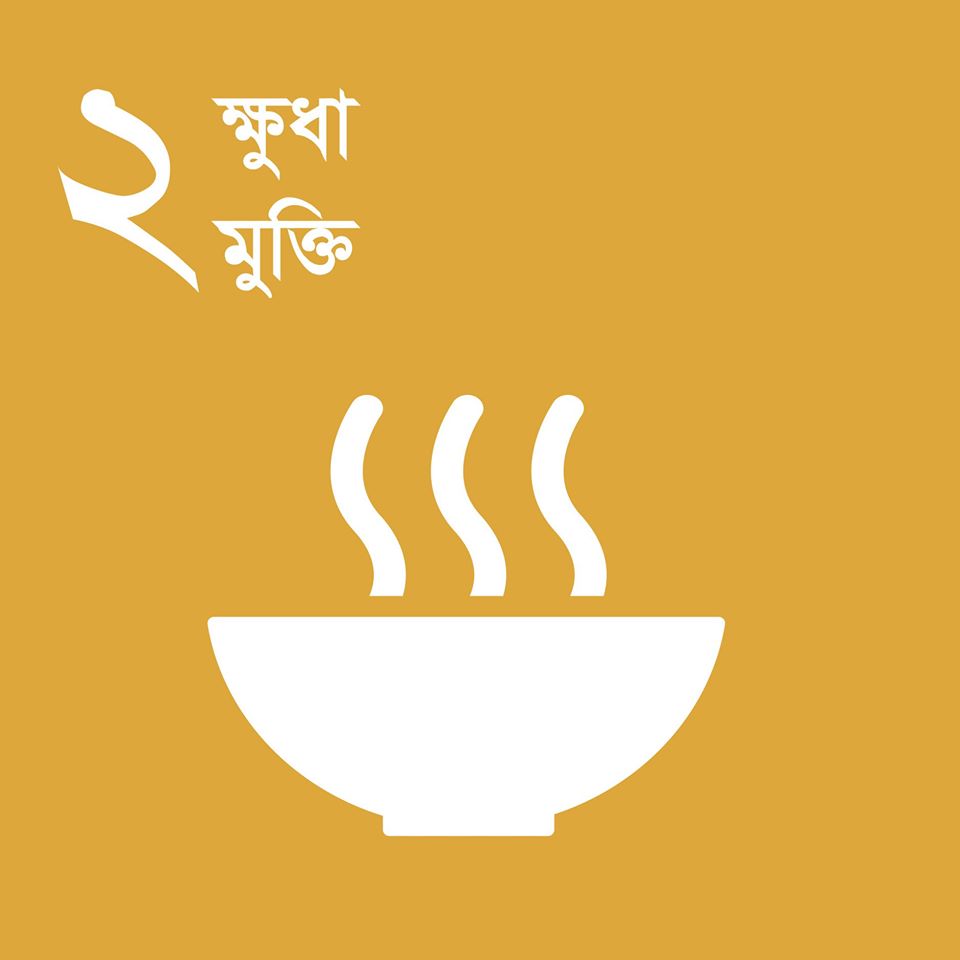 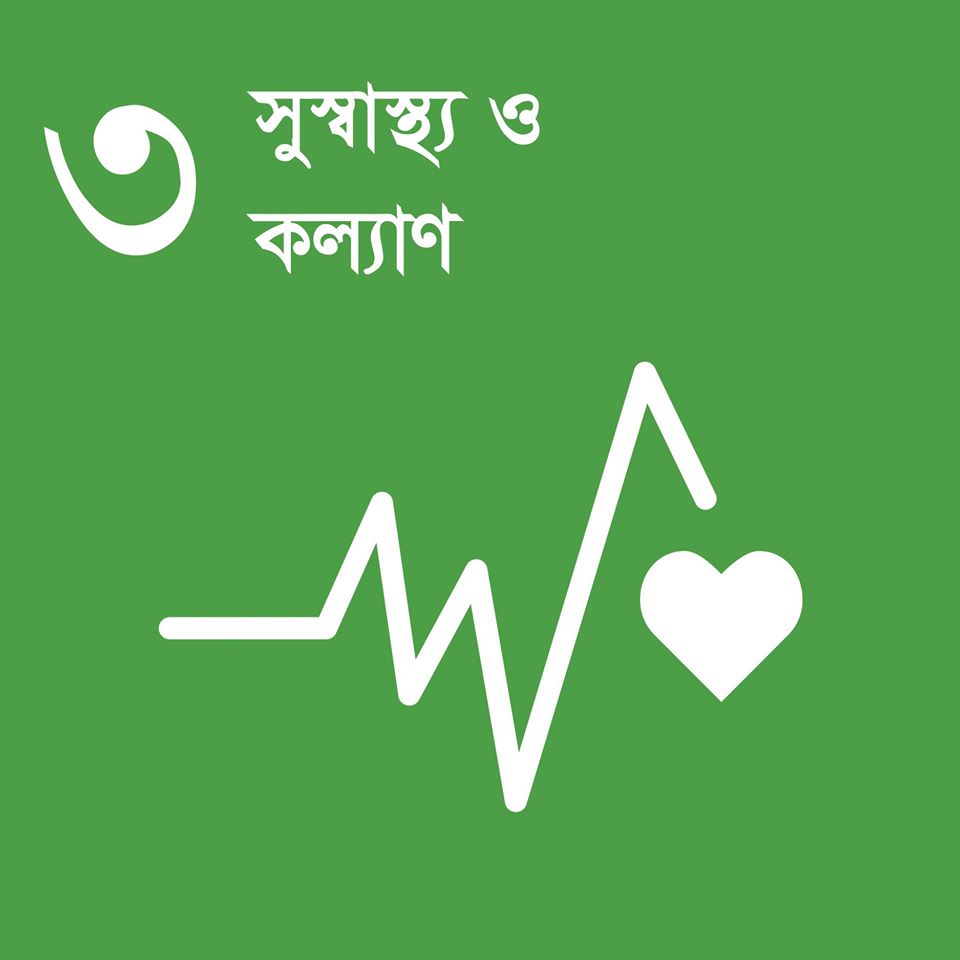 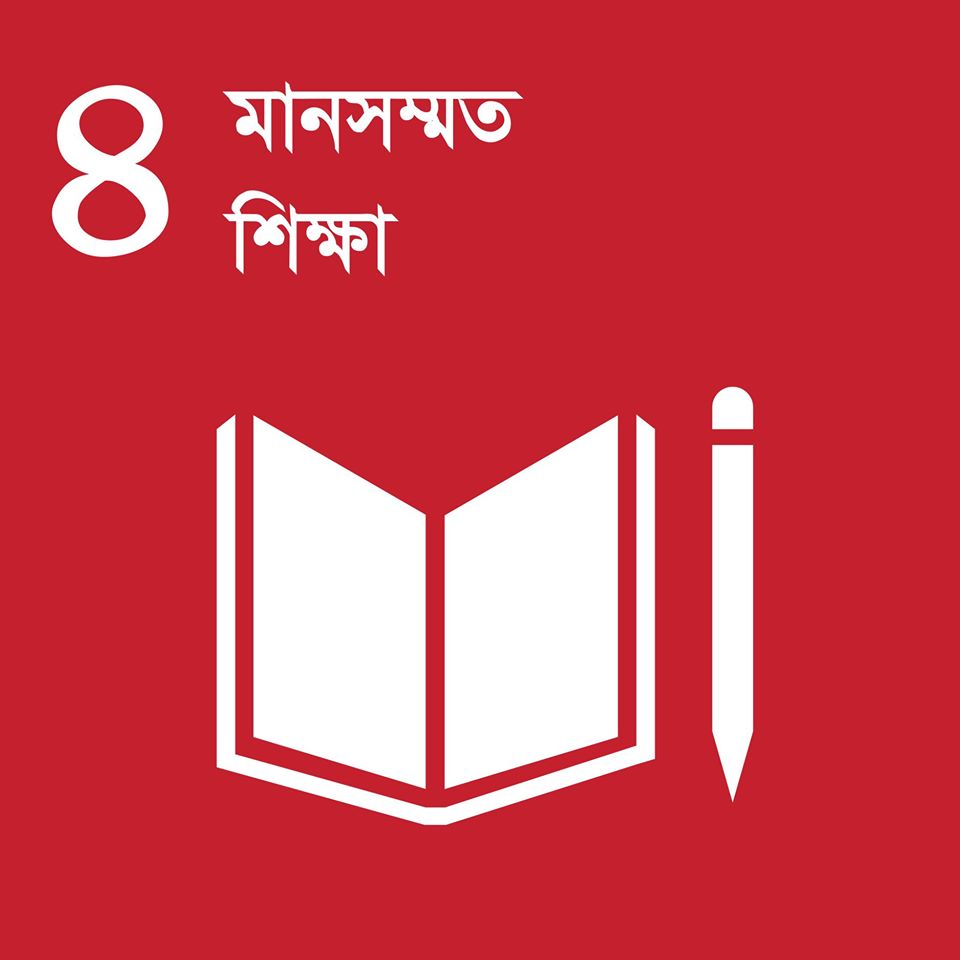 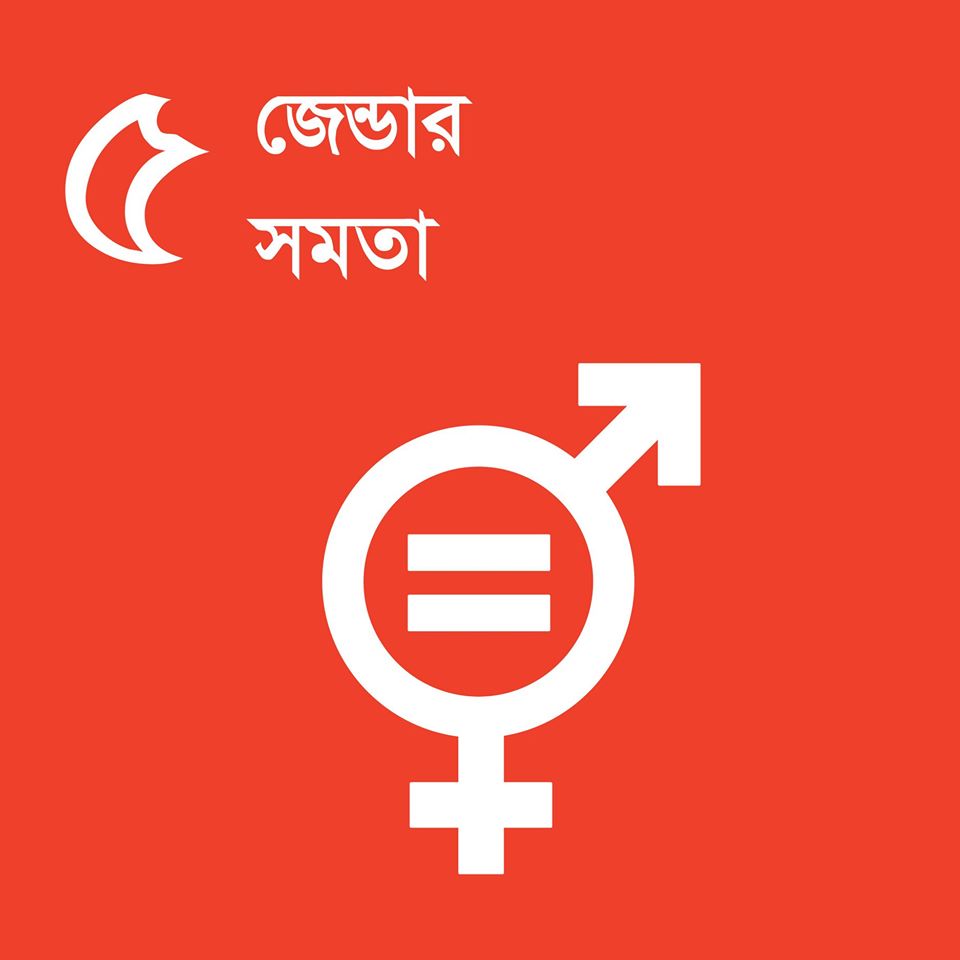 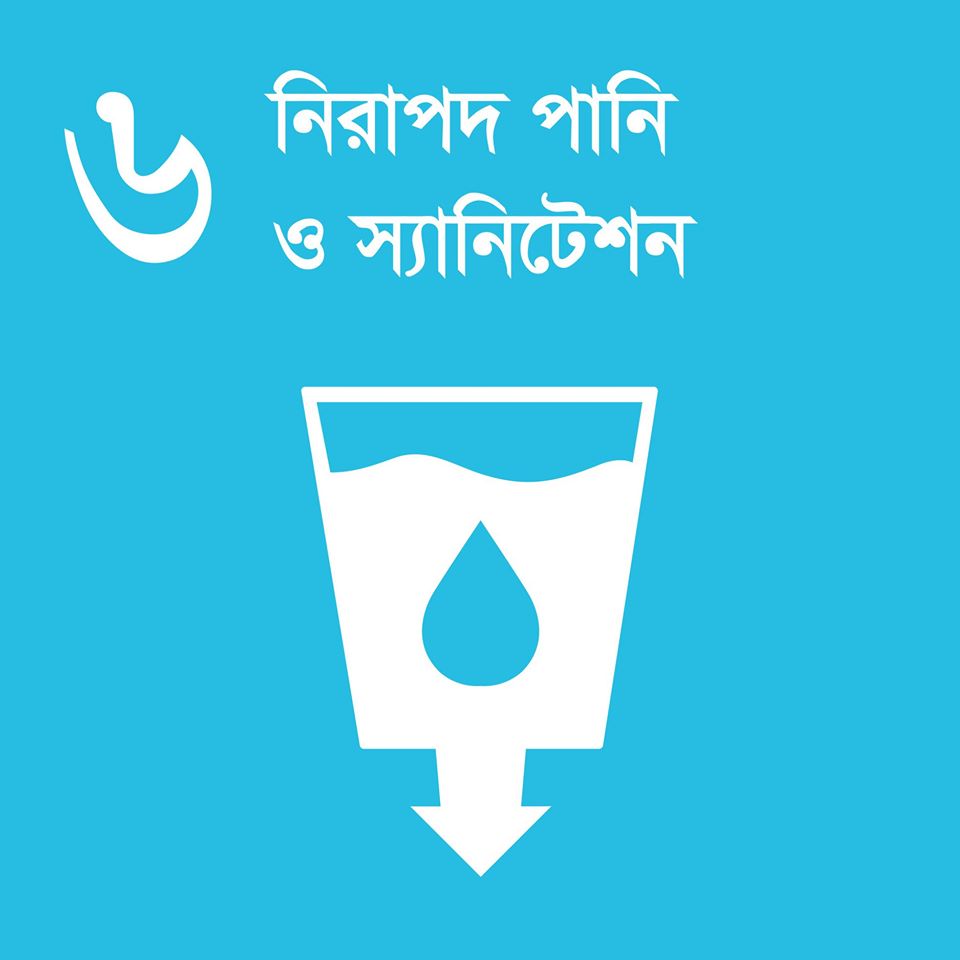 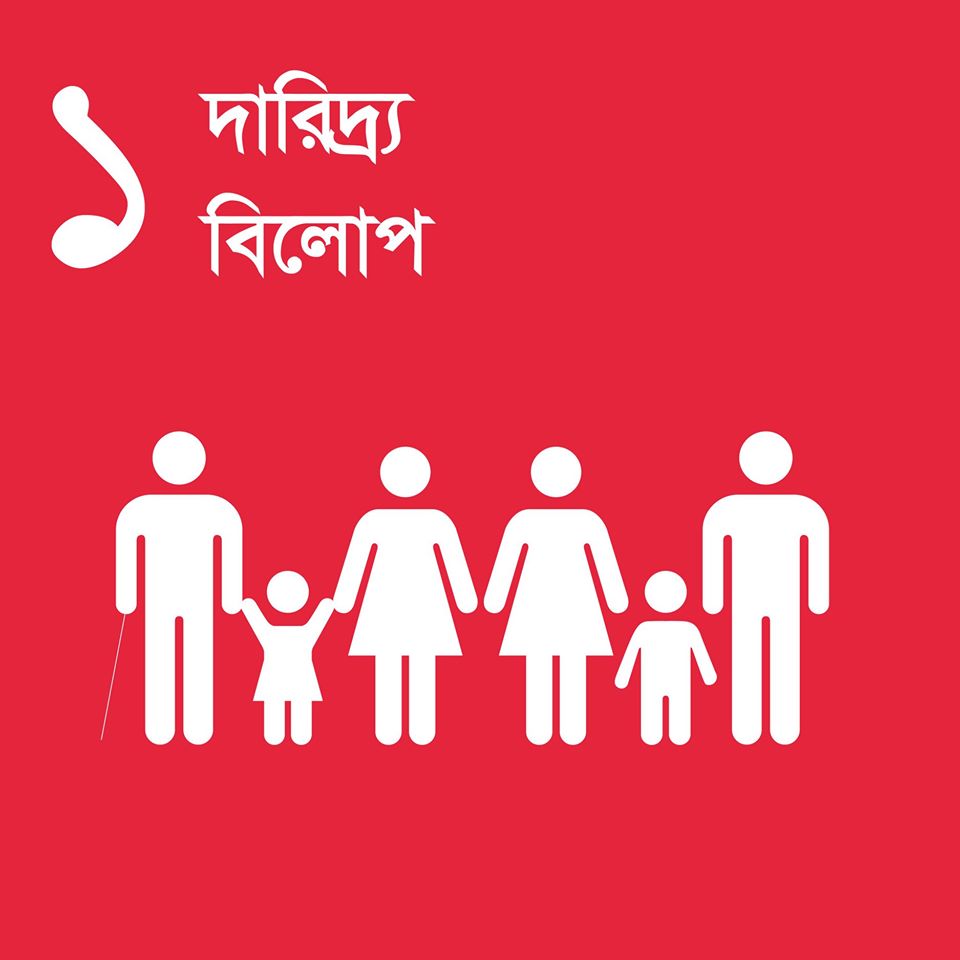 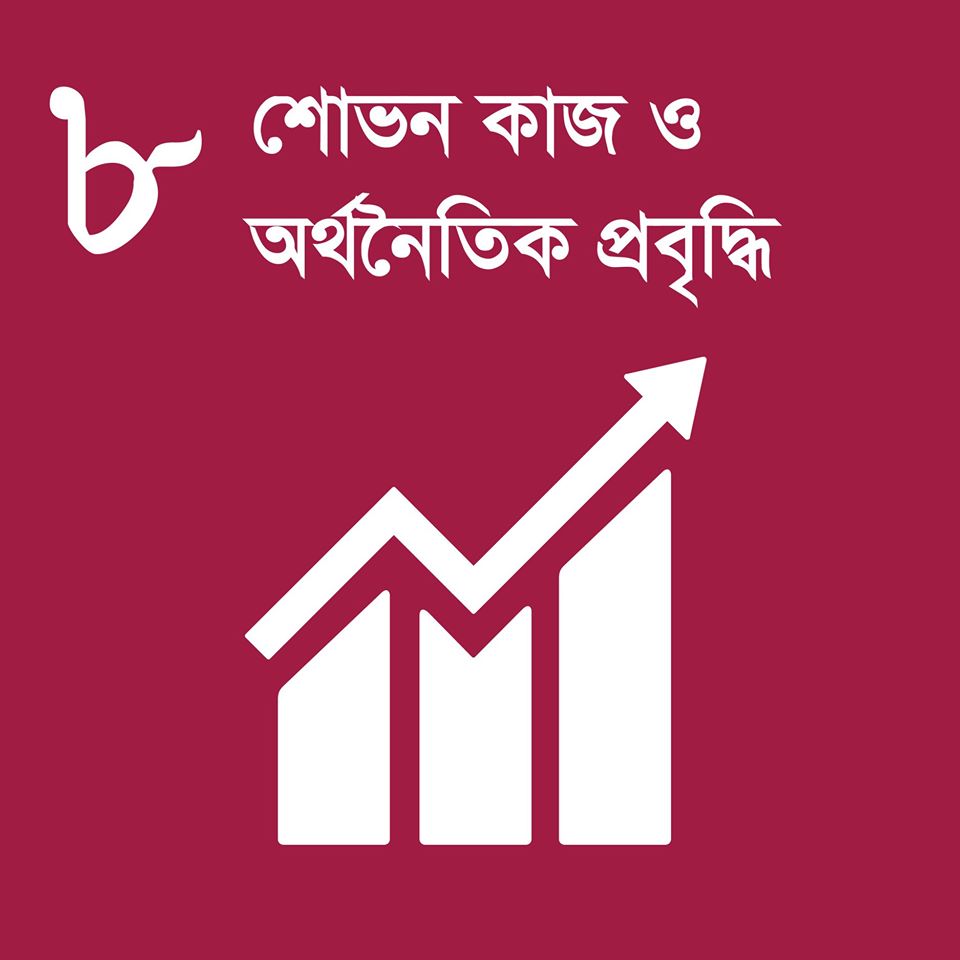 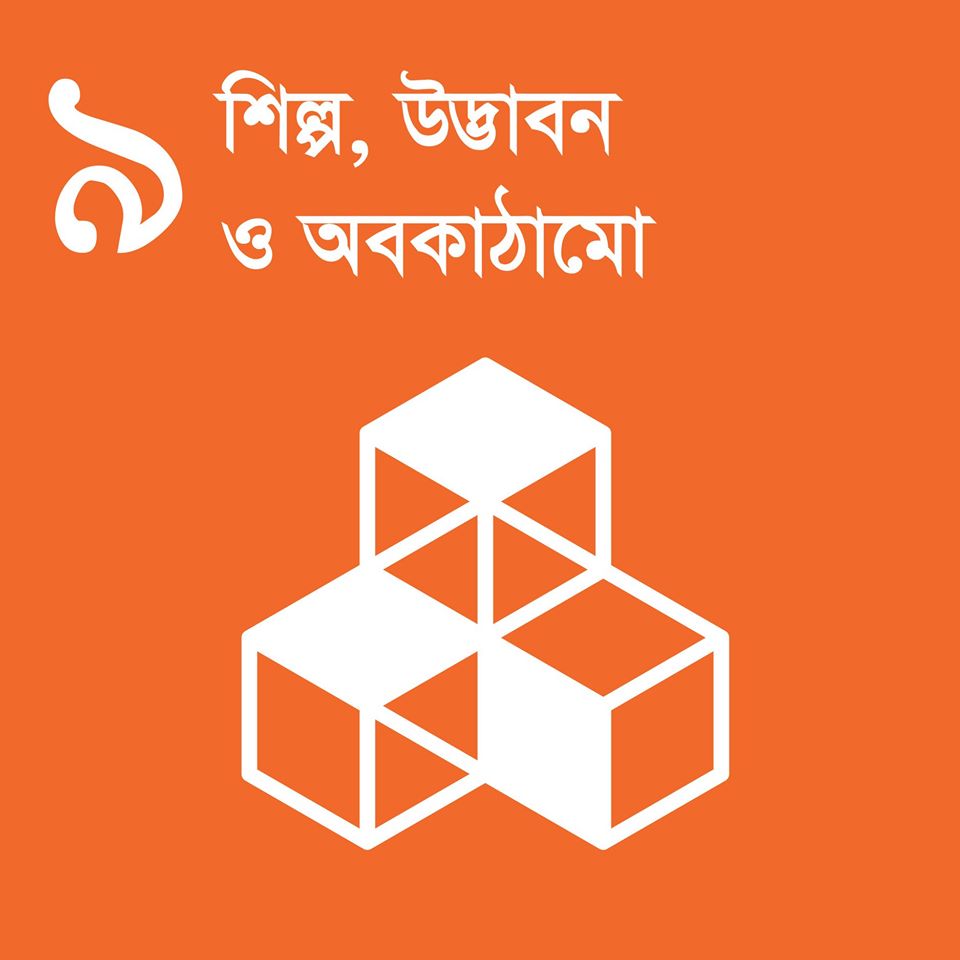 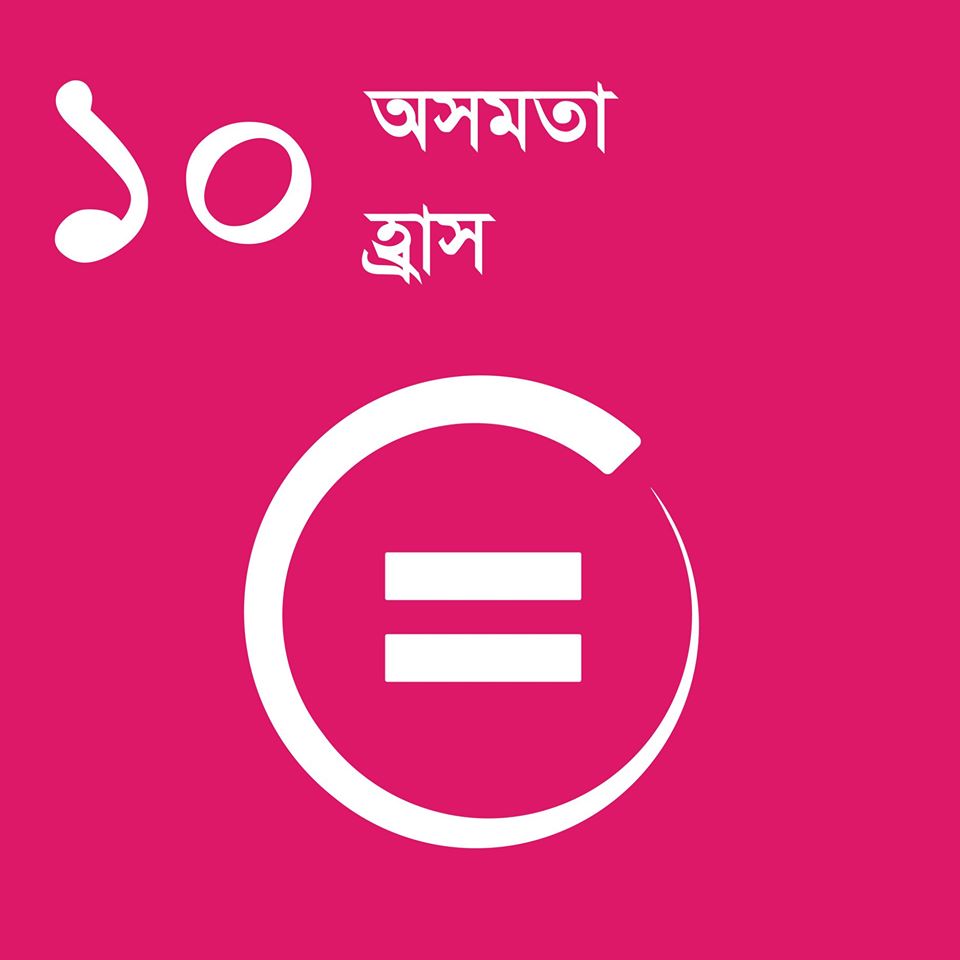 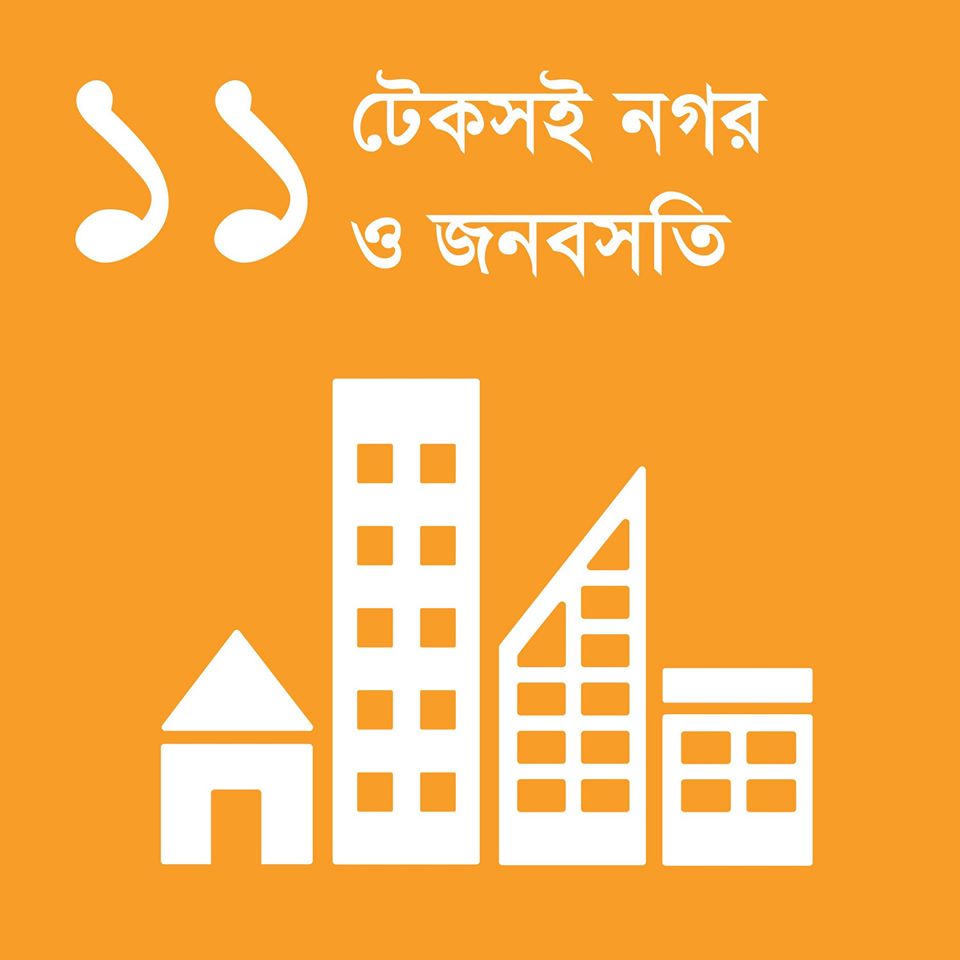 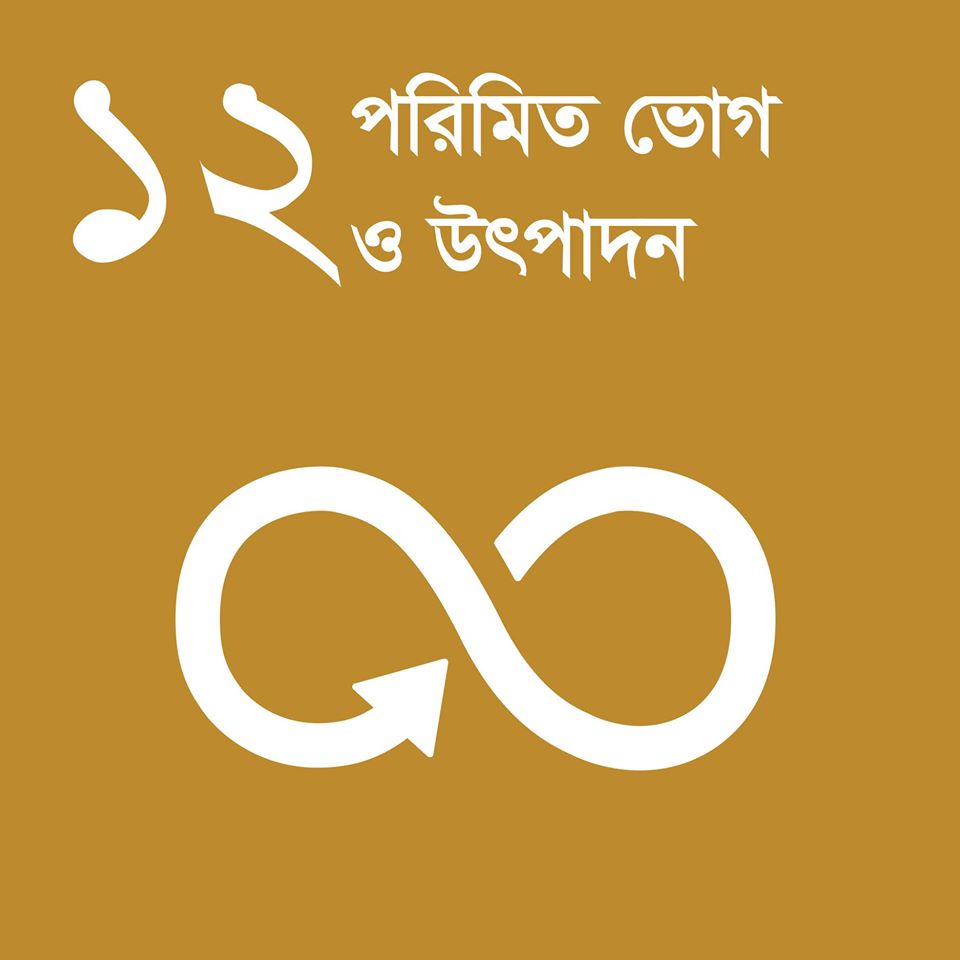 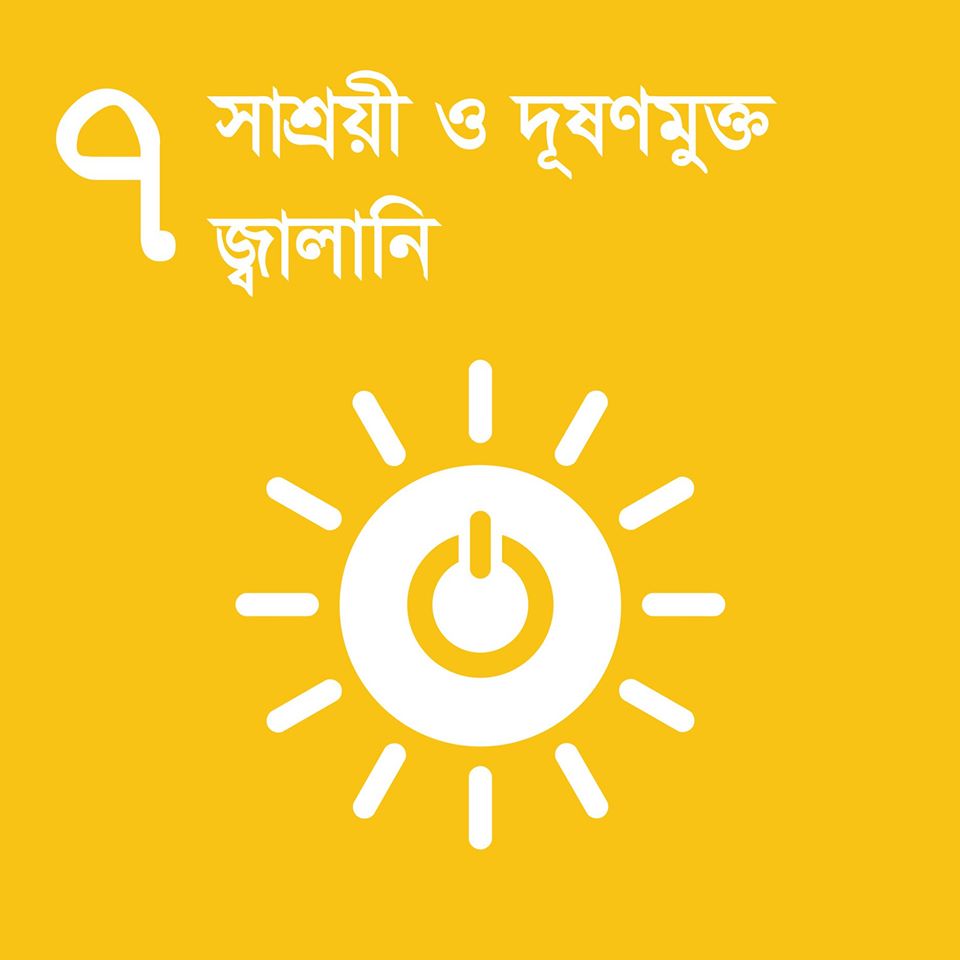 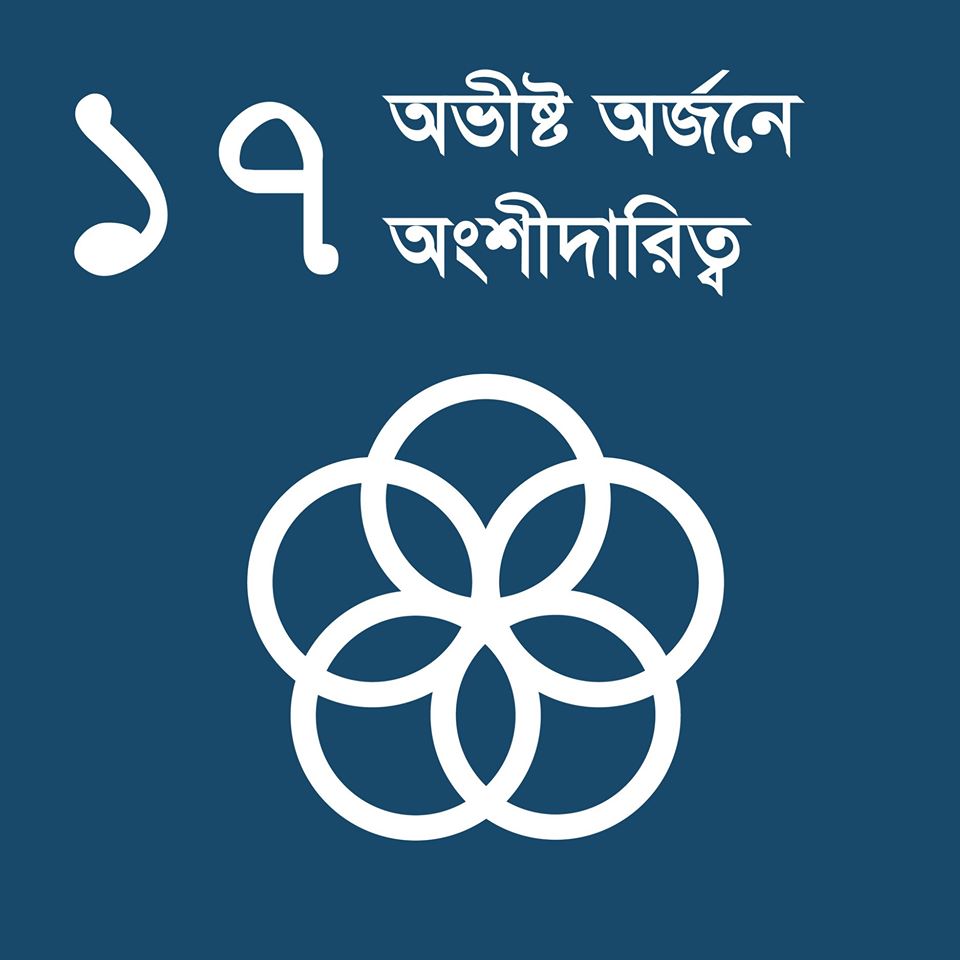 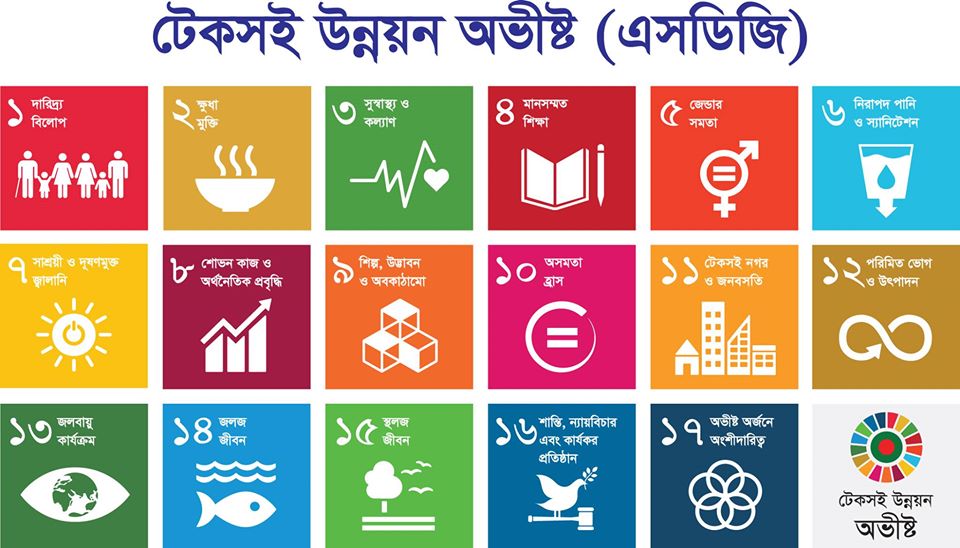 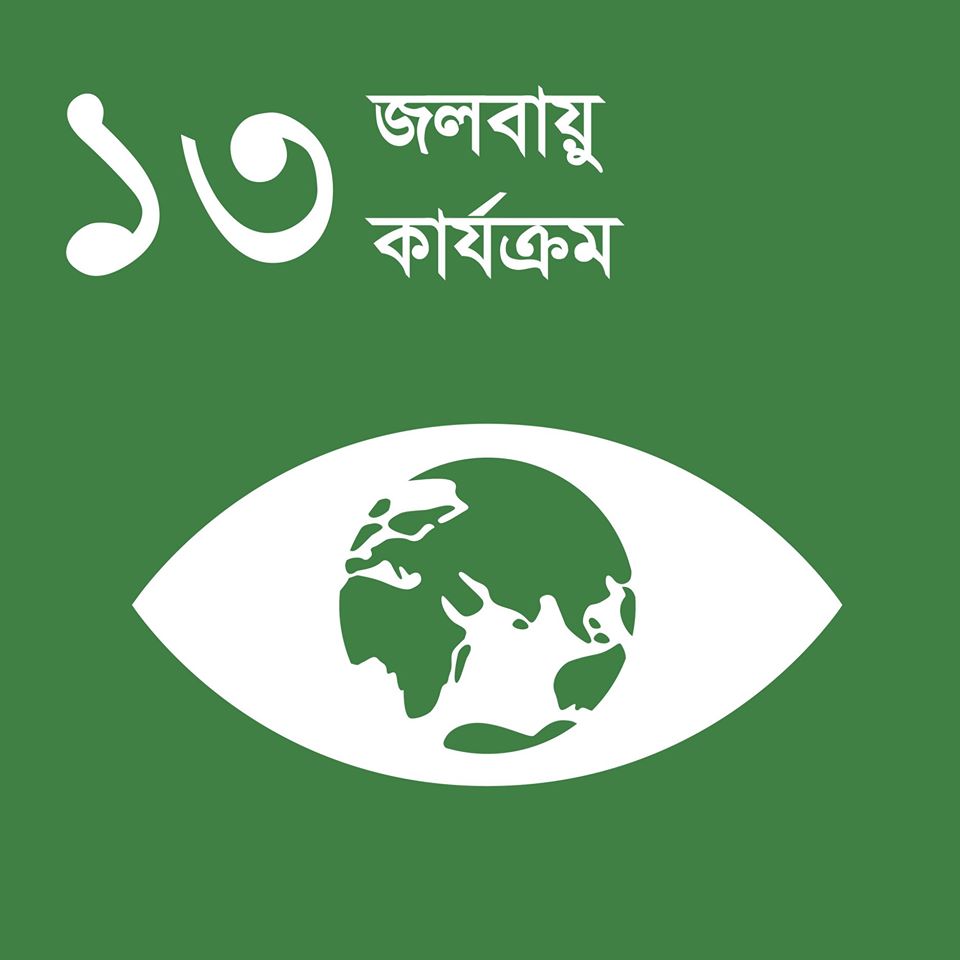 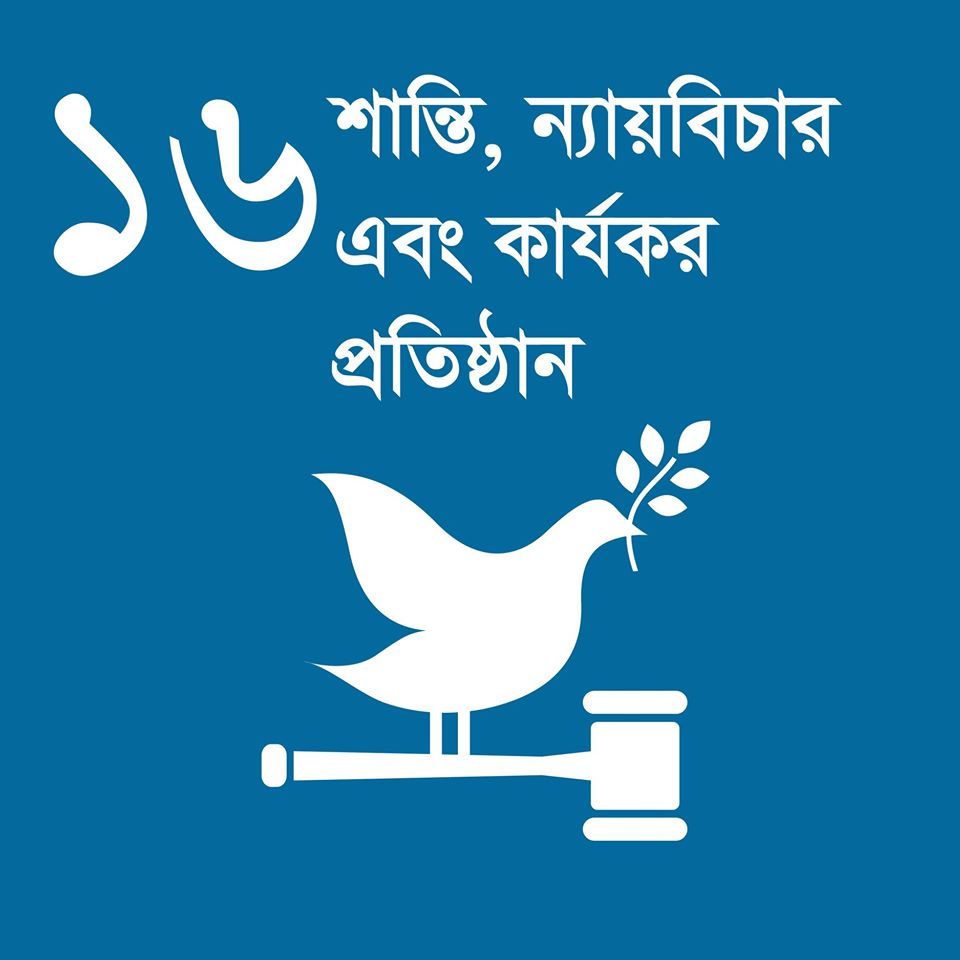 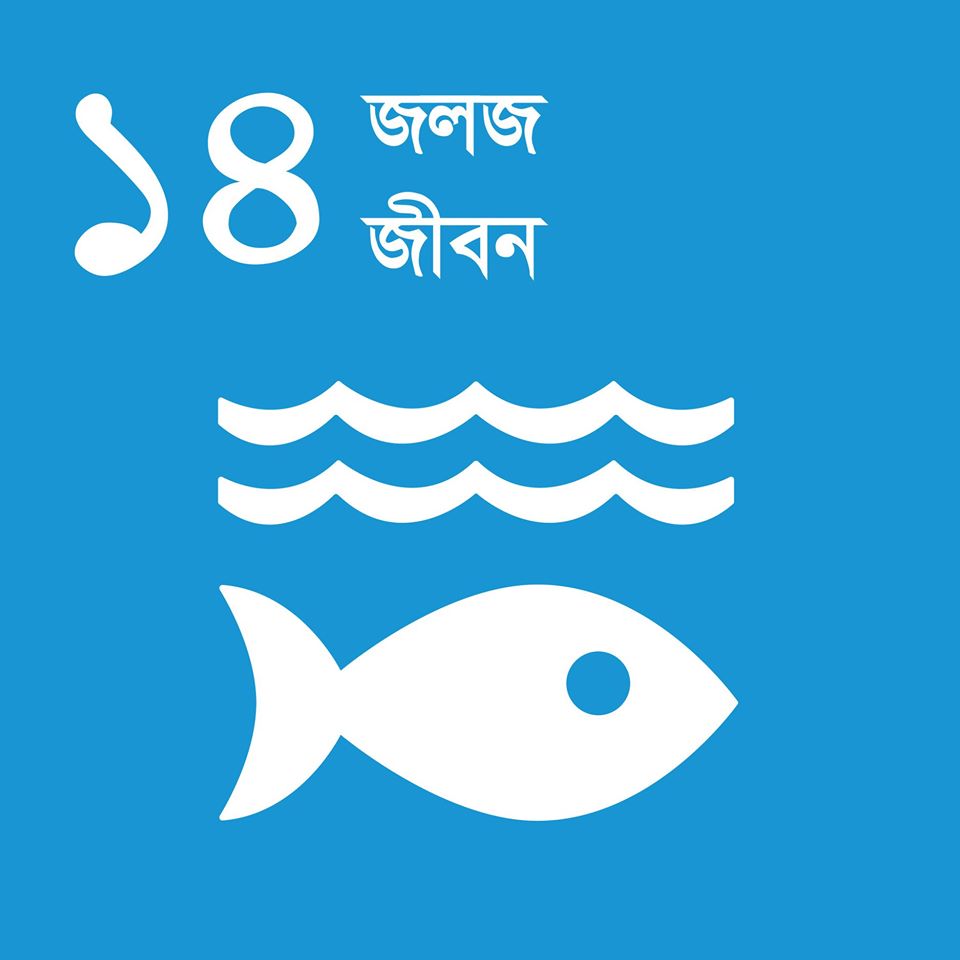 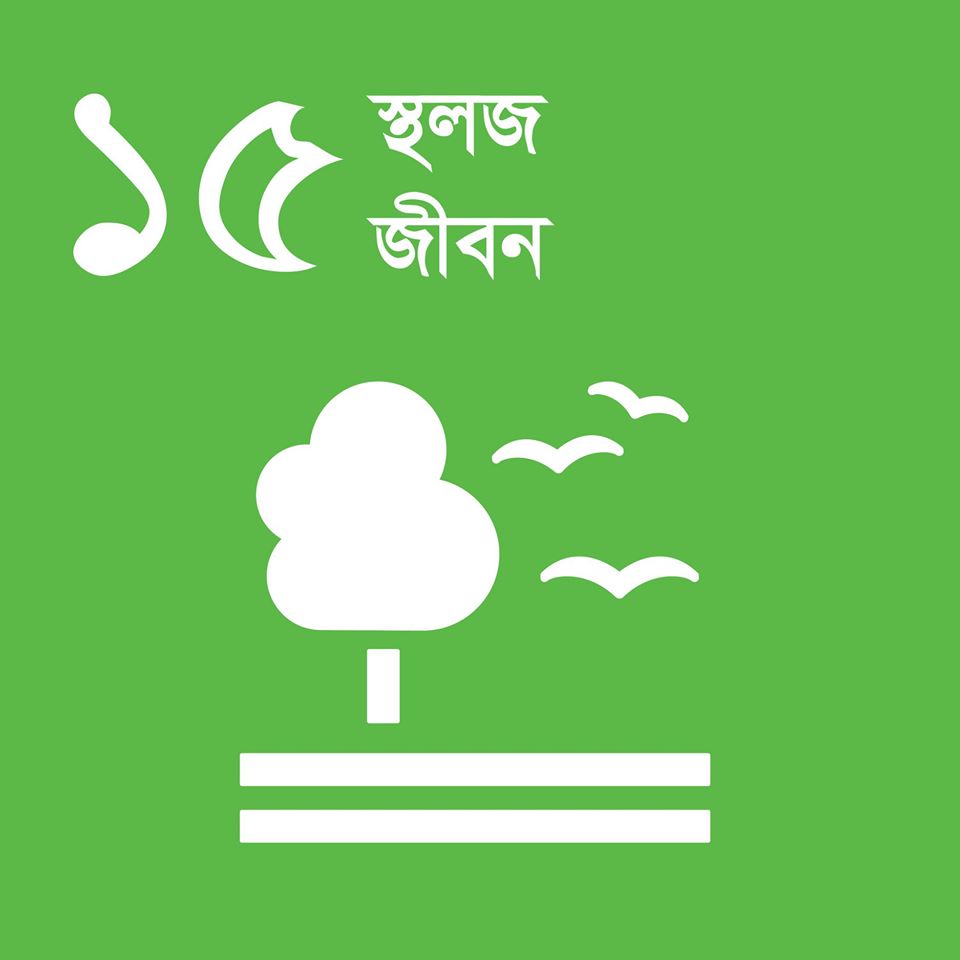 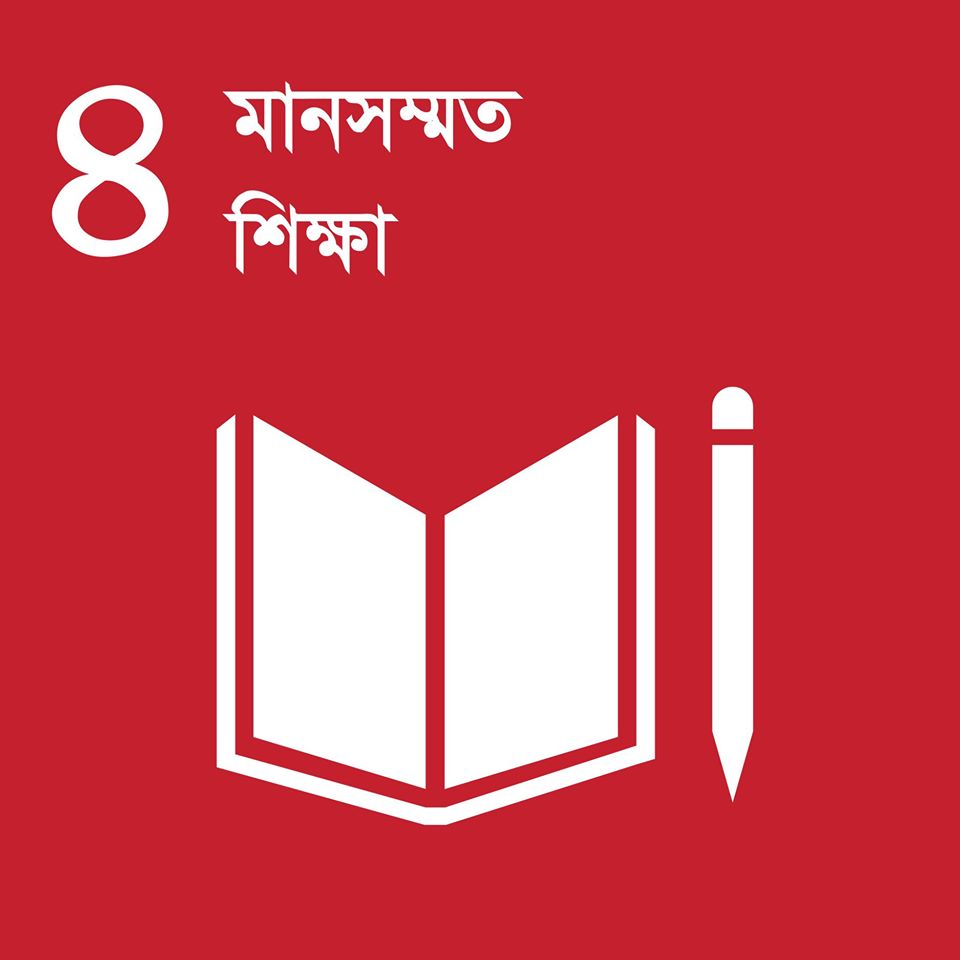 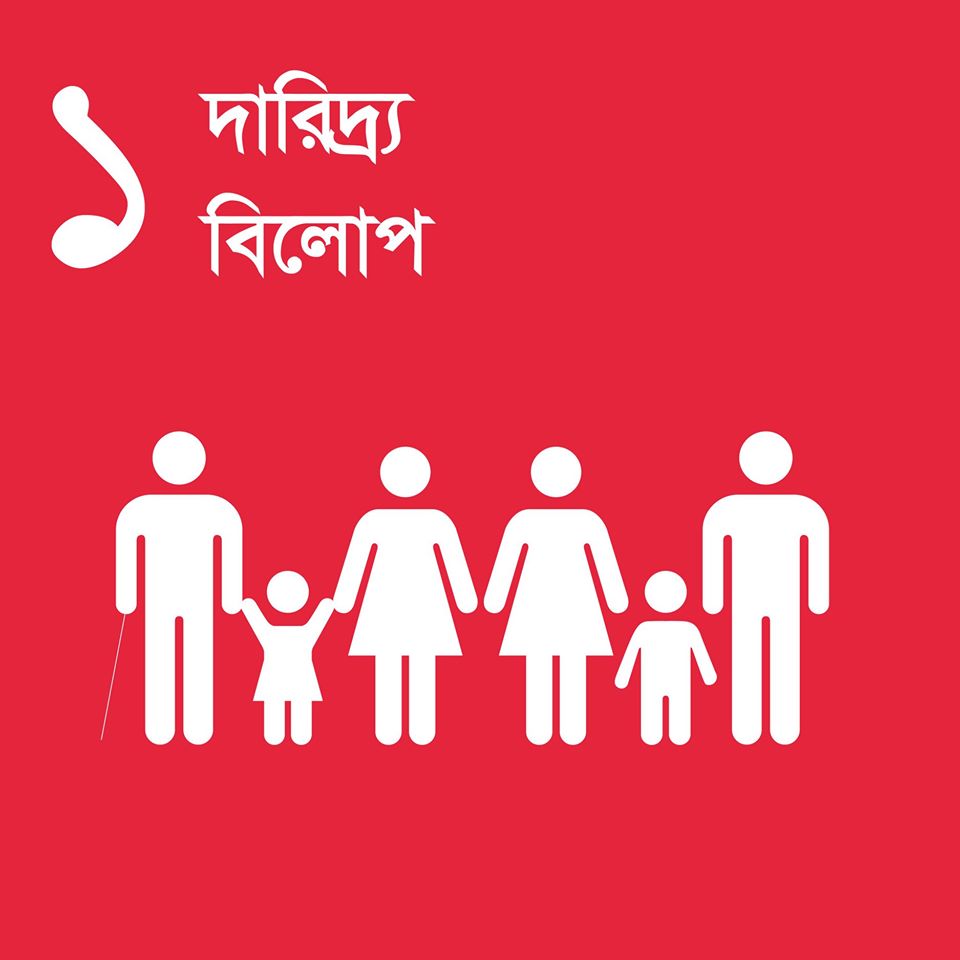 মানসম্পন্ন শিক্ষা অর্জনই টেকসই উন্নয়ন তৈরির ভিত্তি।
দারিদ্র্যতাকে সর্বত্র তার সকল রূপে শেষ করা।
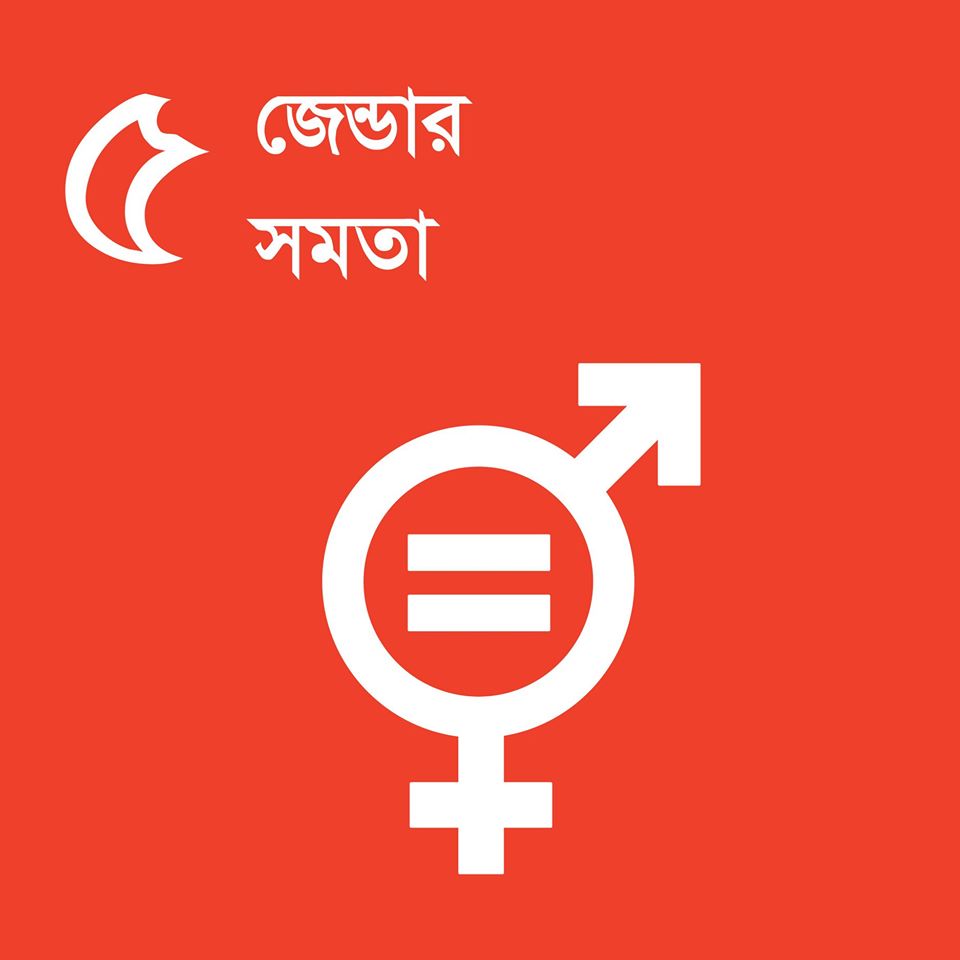 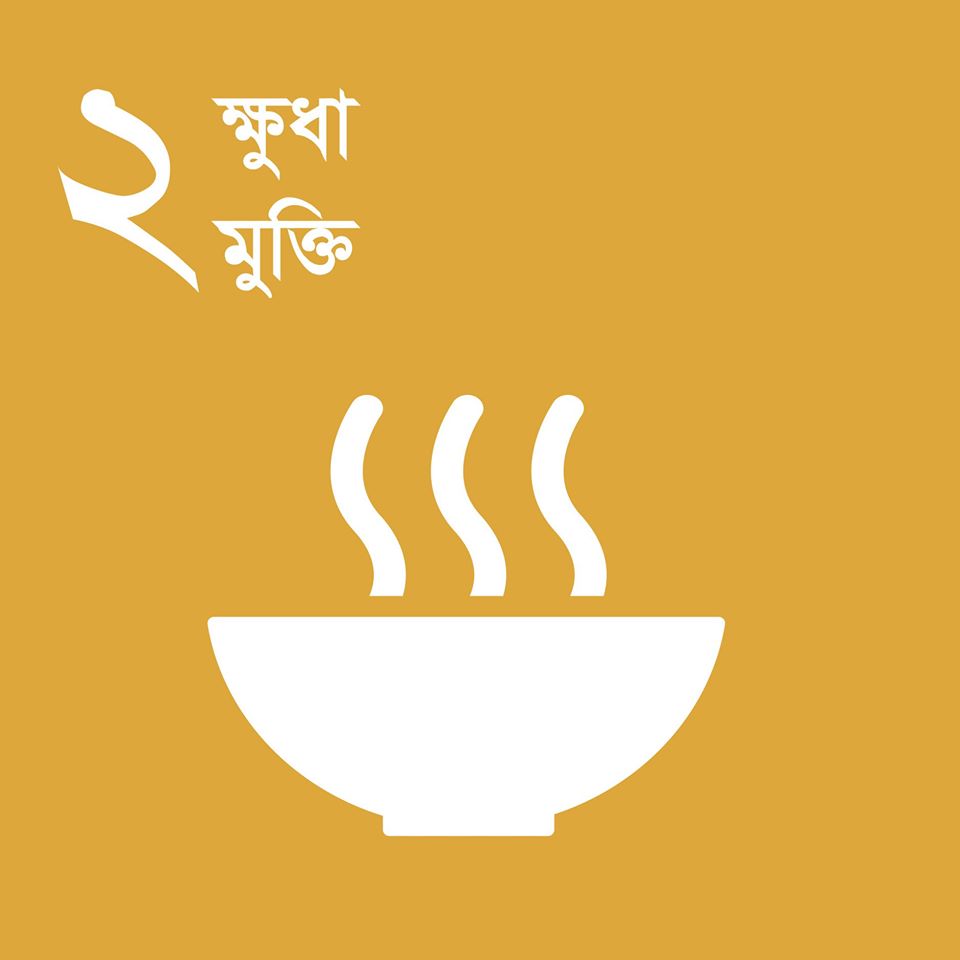 লিঙ্গ সমতা এবং নারীর ক্ষমতায়নের দিকে অগ্রগতি অর্জন।
ক্ষুধা নিবারণ, খাদ্য সুরক্ষা এবং উন্নত পুষ্টি অর্জনে সক্ষম হওয়া।
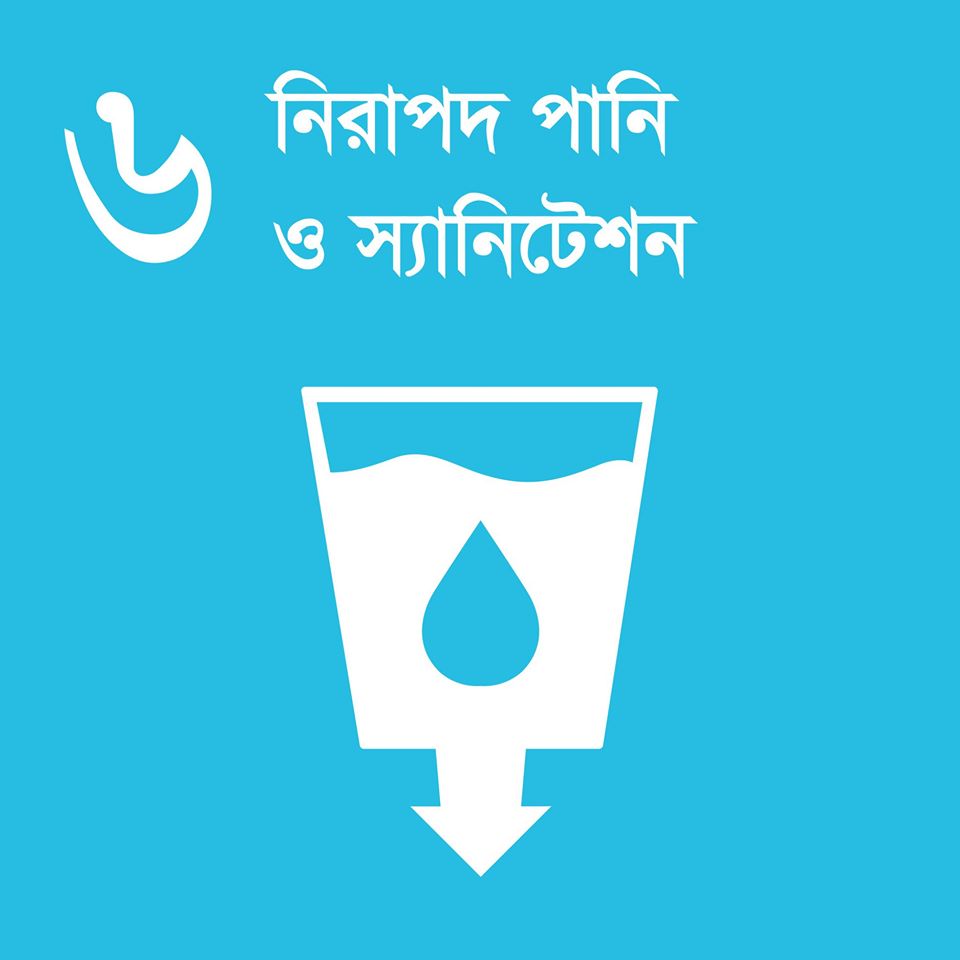 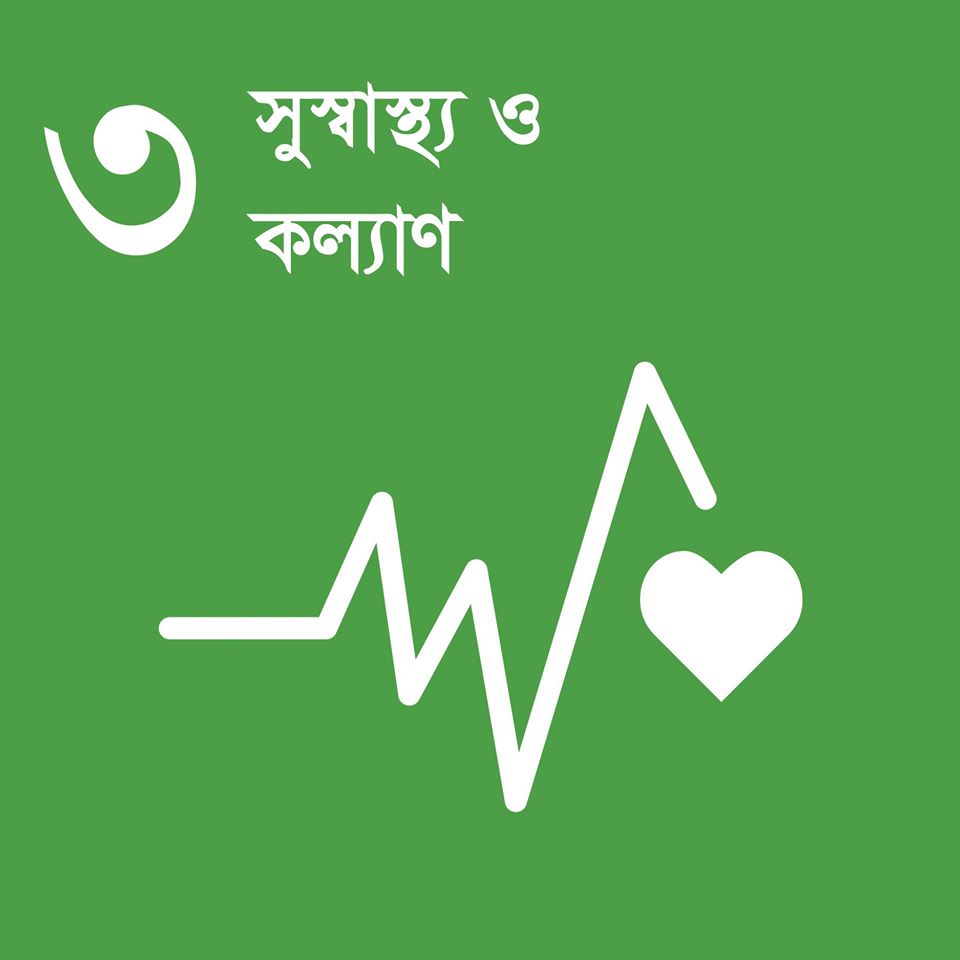 কোটি কোটি মানুষের নিরাপদ জল ও স্বাস্থ্য সুবিধা সুনিশ্চিত করা।
টেকসই বিকাশের জন্য স্বাস্থ্যকর জীবন সুনিশ্চিত করা।
জোড়ায় কাজ
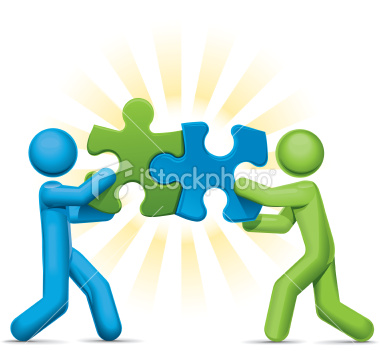 টেকসই উন্নয়ন অভীষ্ট এর সামাজিক অগ্রগতির লক্ষ্য গুলো লিখ?
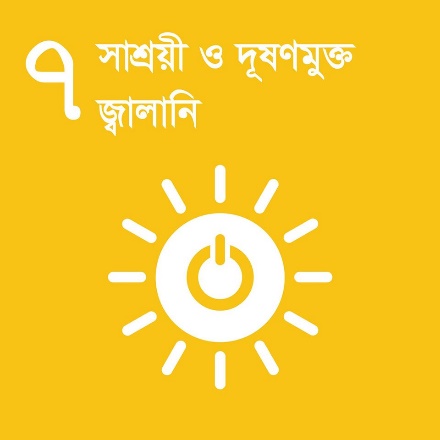 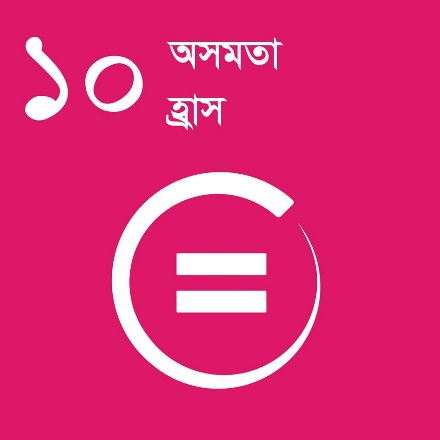 বিভিন্ন দেশের মধ্যে এবং নিজের দেশের মধ্যে বৈষম্য হ্রাস করা।
সকলের জন্য সাশ্রয়ী, নির্ভরযোগ্য, টেকসই এবং আধুনিক শক্তির প্রাপ্তি নিশ্চিত করা।
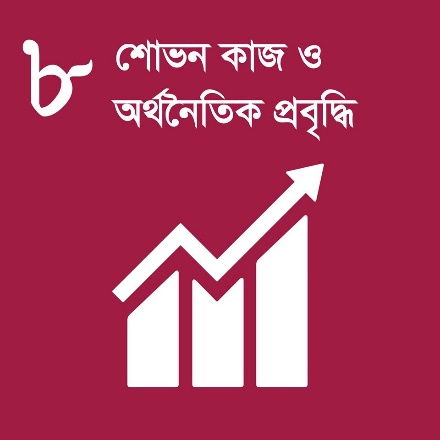 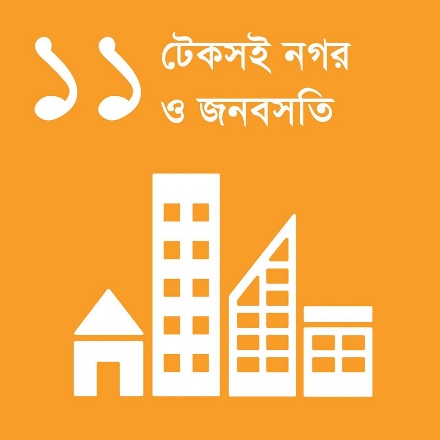 শহর এবং মানব বসতিকে অন্তর্ভুক্তিমূলক ও নিরাপদ করে তোলা।
সবার জন্য অন্তর্ভুক্তিমূলক, অর্থনৈতিক প্রবৃদ্ধি পূর্ণ ও উৎপাদনমুখী কর্মসংস্থান নিশ্চিত করা।
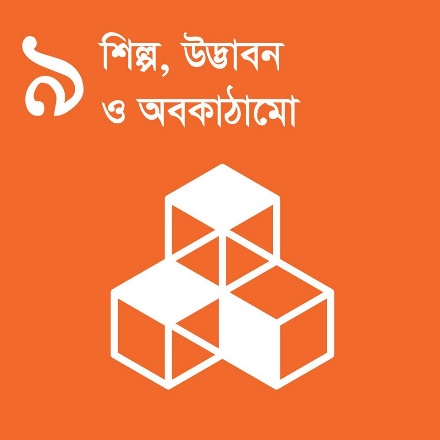 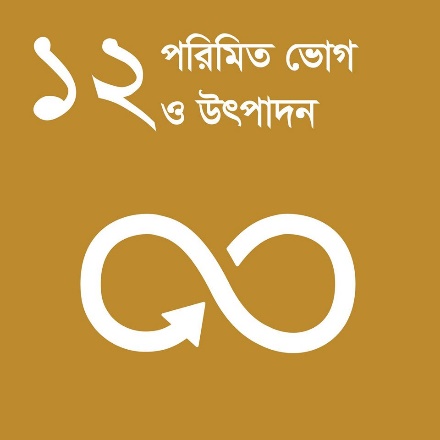 স্থিতিস্থাপক অবকাঠামো তৈরির মাধ্যমে, অন্তর্ভুক্তিমূলক এবং টেকসই শিল্পায়ন এবং উদ্ভাবনী প্রযুক্তিকে উৎসাহ প্রদান করা।
সঞ্চয় ও ব্যয়ের সামঞ্জস্য বা উৎপাদন ও ব্যবহার এর ব্যাবস্থাকে টেকসই করা।
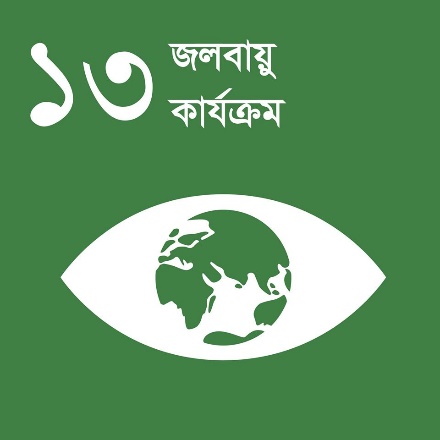 জলবায়ু পরিবর্তন এবং তার প্রভাবকে মোকাবেলার জন্য জরুরি পদক্ষেপ নেওয়া।
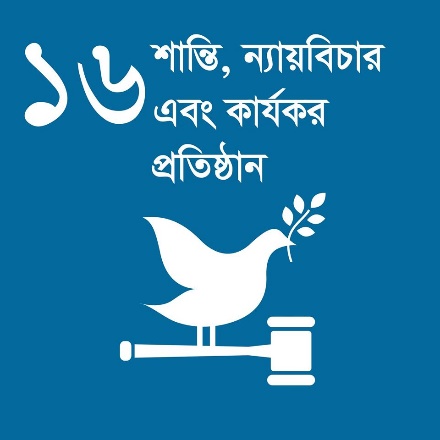 শান্তিপূর্ণ সমাজ গড়ে তোলা ও সবার জন্য ন্যায়বিচারের নিশ্চয়তা করা। কার্যকর, জবাবদিহি এবং সকল স্তরে অন্তর্ভুক্তিমূলক প্রতিষ্ঠান গড়ে তোলা।
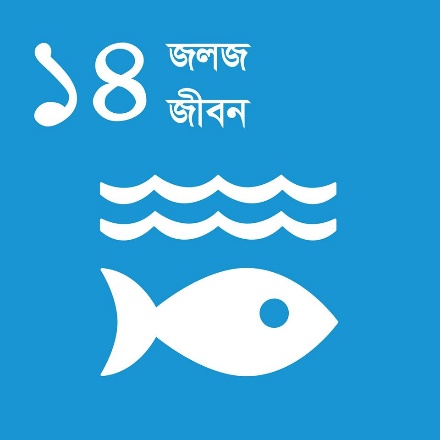 টেকসই উন্নয়নের জন্য মহাসাগর, সমুদ্র এবং সমুদ্র সম্পদ সংরক্ষণ এবং তার যথাযথ ব্যবহার করা।
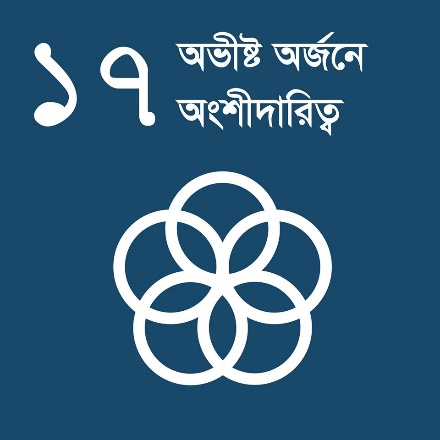 টেকসই উন্নয়নের জন্য বাস্তবায়নের মাধ্যমগুলিকে শক্তিশালীকরণ এবং বৈশ্বিক অংশীদারিত্বকে পুনরুজ্জীবিত করা।
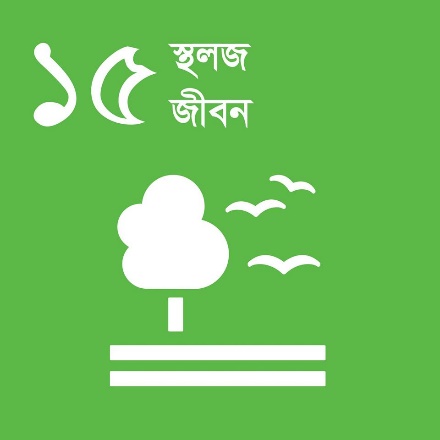 স্থলজগতের বাস্তুতন্ত্রের টেকসই ব্যবহারকে সুরক্ষা, পুনরুদ্ধার এবং অবিচ্ছিন্নভাবে বনসম্পদ রক্ষা, মরুময়তা প্রতিরোধ করা।
দলীয় কাজ
প্রতি দলঃ ৫জন                                                       সময়ঃ ৩ মিনিট
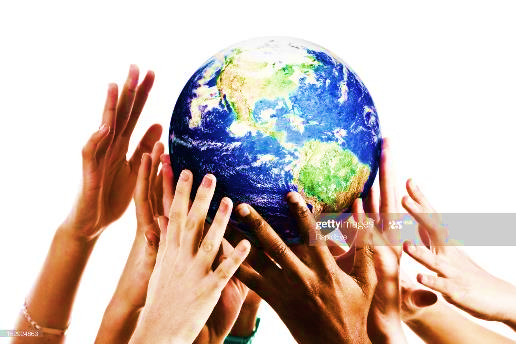 জাতিসংঘ ঘোষিত এসডিজির অর্থনৈতিক উন্নয়ন ও পরিবেশগত সংরক্ষণ এর লক্ষ্যগুলো লিখ?
মূল্যায়ন
উত্তরঃ টেকসই উন্নয়ন অভীষ্ট
১। Sustainable Development Goals - এর বাংলা অর্থ কী?
২। MDG-এর মেয়াদ ‌শেষ হয়েছে কবে?
উত্তরঃ ২০১৫ সালে
৩। টেকসই উন্নয়ন অভীষ্ট অর্জনে কত বছর নির্ধারণ করা হয়েছে?
উত্তরঃ ১৫ বছর
৪। টেকসই উন্নয়ন অভীষ্ট  এর প্রথম উদ্দেশ্য কী?
উত্তরঃ দারিদ্র বিলোপ করা
উত্তরঃ ২০৩০ সালে
৫। এসডিজি অর্জনের কাজ শেষ হবে কবে?
বাড়ির কাজ
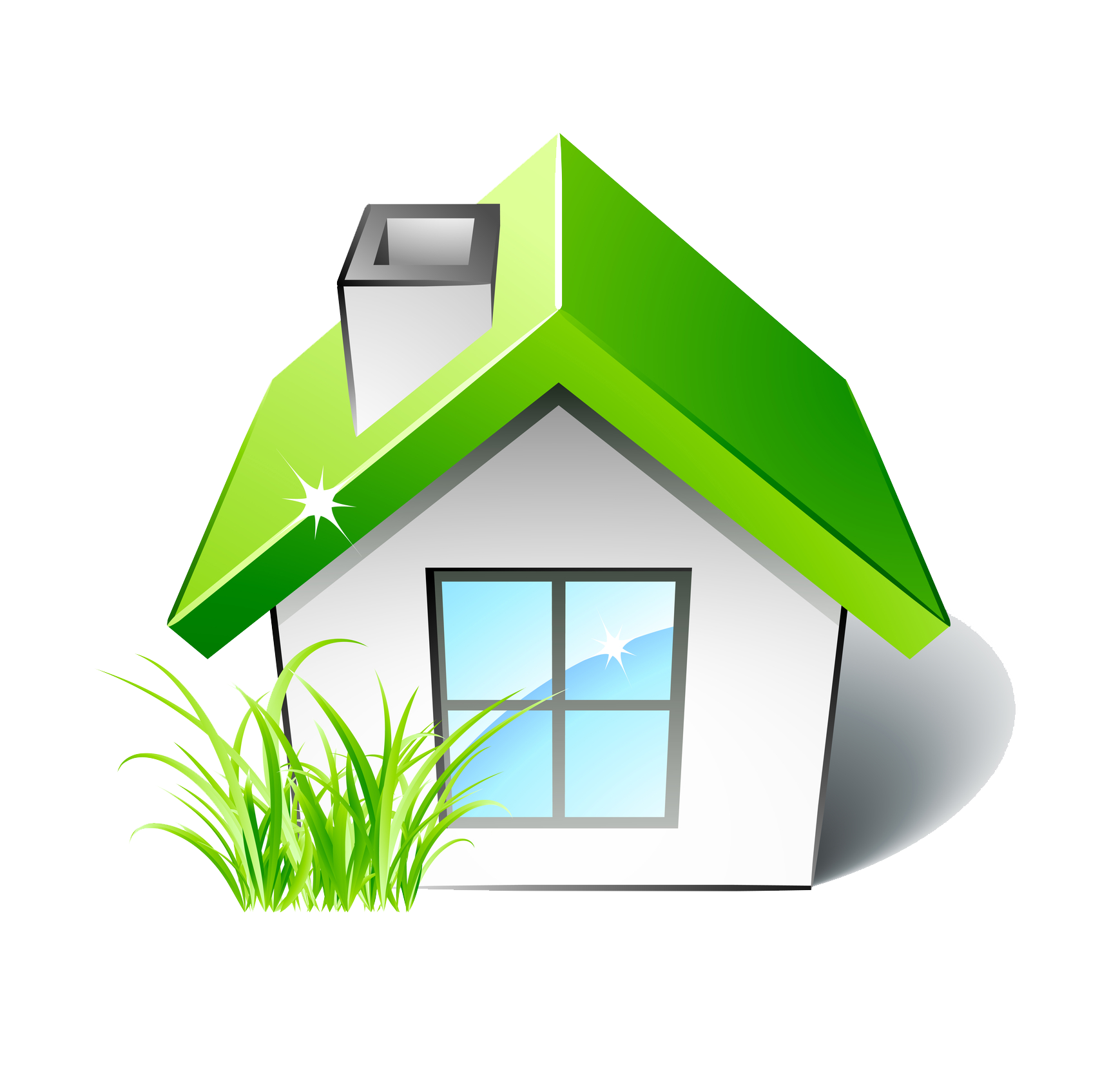 এসডিজি অর্জনে গুণগত শিক্ষা কীভাবে কাজ করছে ? ব্যাখ্যা কর।
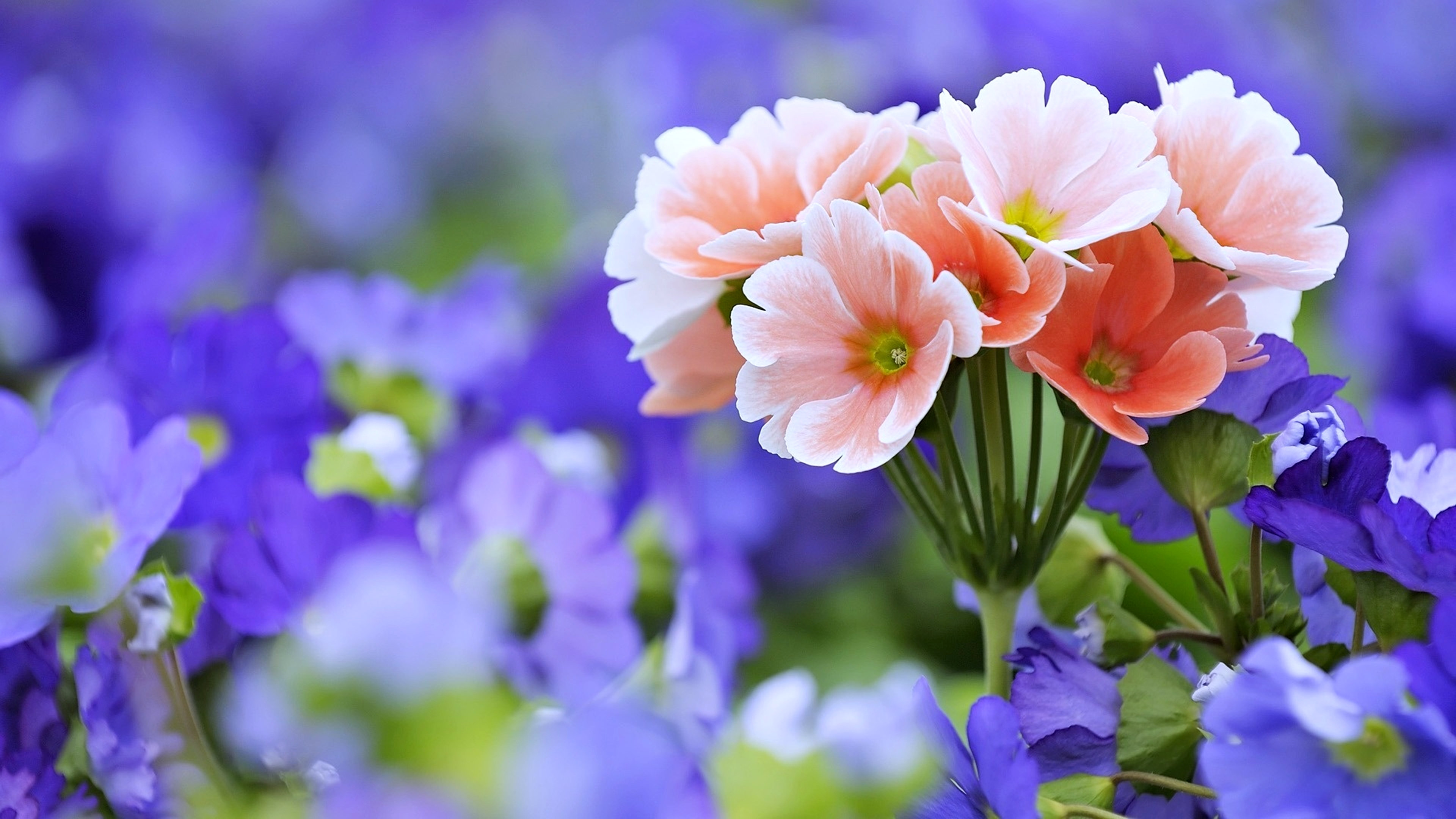 সবাইকে ধন্যবাদ